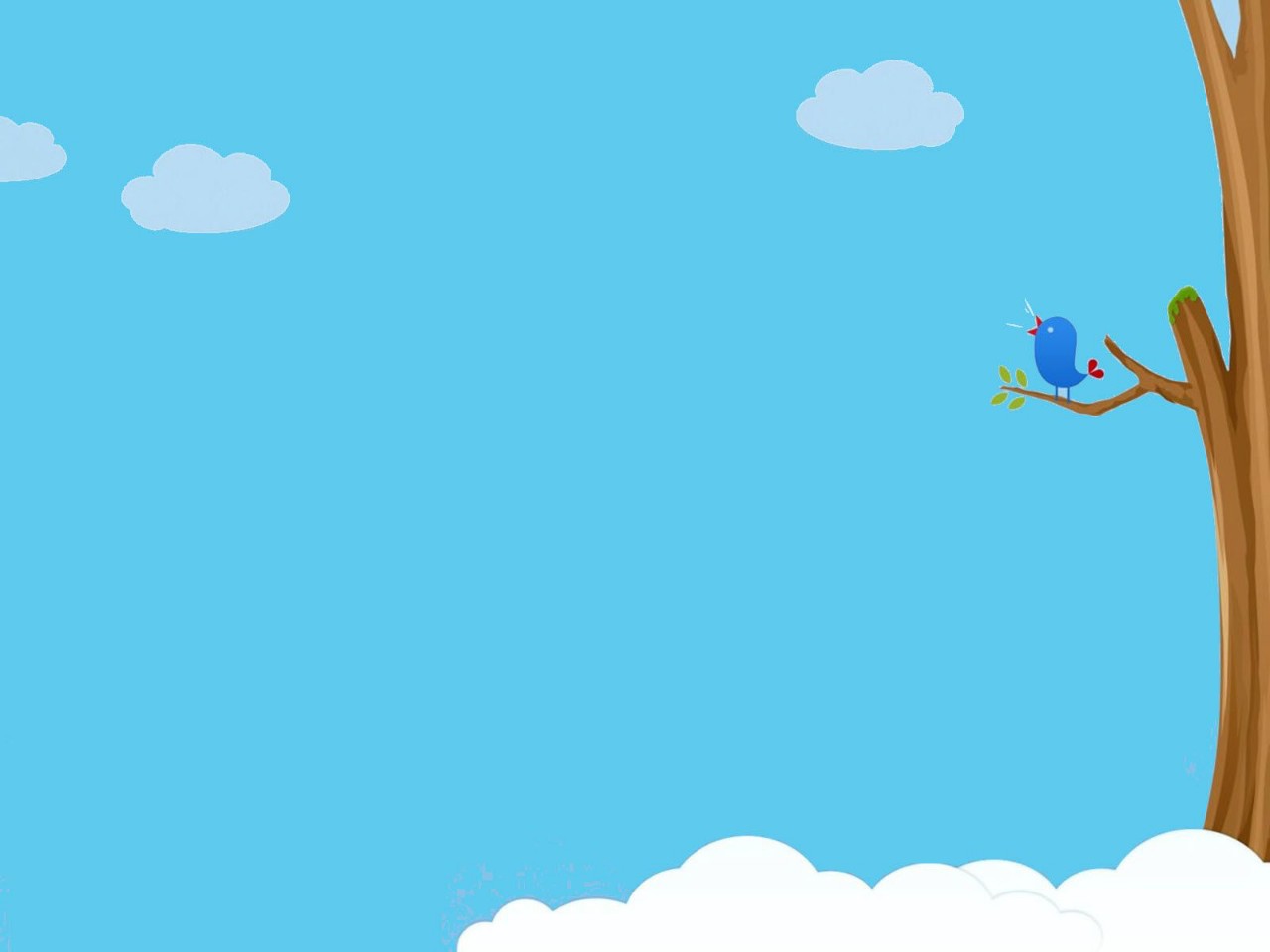 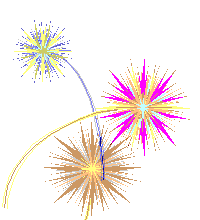 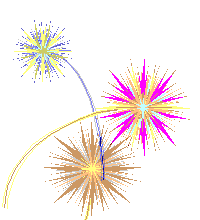 ỦY BAN NHÂN DÂN QUẬN LONG BIÊN

TRƯỜNG MẦM NON ĐỨC GIANG
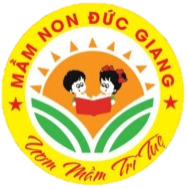 LĨNH VỰC: PHÁT TRIỂN NGÔN NGỮ


HOẠT ĐỘNG : LÀM QUEN CHỮ CÁI

Đề tài: Làm quen chữ cái: l, m, n
Lứa tuổi: 5 - 6 tuổi
Giáo viên: Đào Thị Thu Thủy
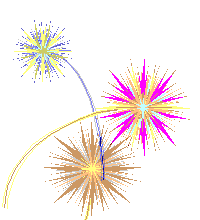 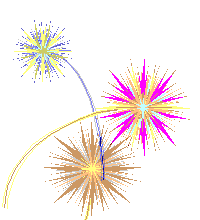 h
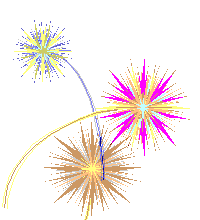 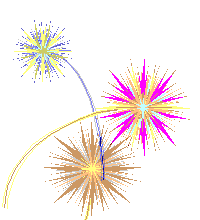 Mục đích yêu cầu
1. Kiến thức
- Trẻ biết tên, cách phát âm và nét của các chữ cái l, m, n:
+ Chữ l: một nét sổ thẳng 
+ Chữ m: một nét sổ thẳng và 2 nét móc xuôi
+ Chữ n: một nét sổ thẳng và 1 nét móc xuôi
2. Kỹ năng
- Trẻ phát âm được chính xác 3 chữ cái l, m, n
- Nói được các nét để tạo nên chữ l, m, n
- Phân biệt điểm giống và khác nhau giữa hai chữ m và n
- Tìm được chữ cái đã học trong từ dưới tranh.
3. Thái độ	
- Trẻ tham gia học tích cực.
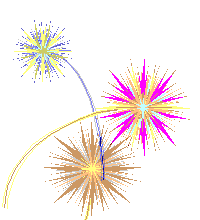 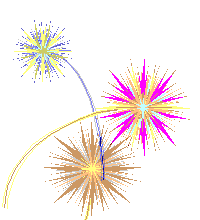 h
Làm quen với chữ l
h
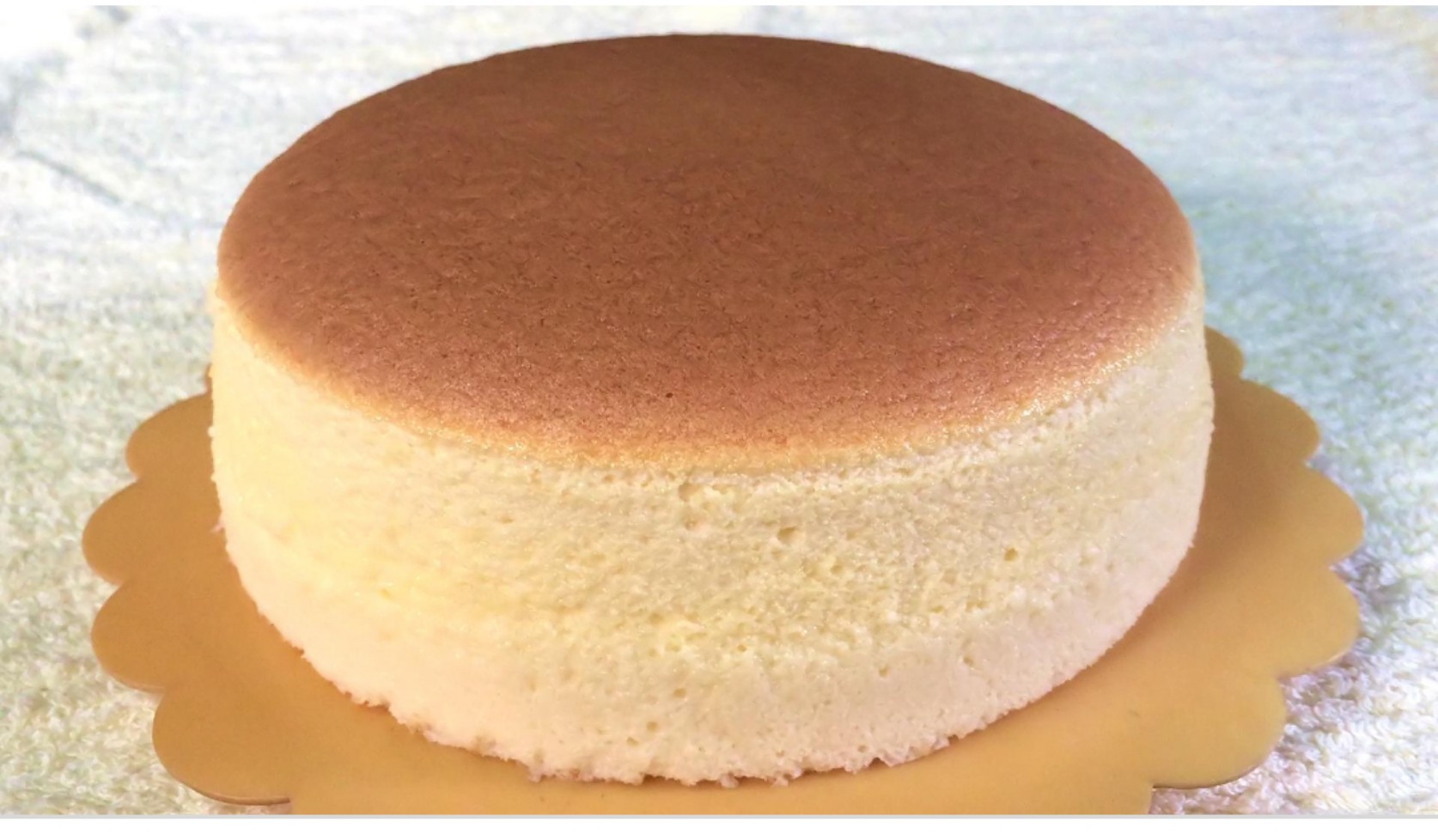 h
b¸nh b«ng lan
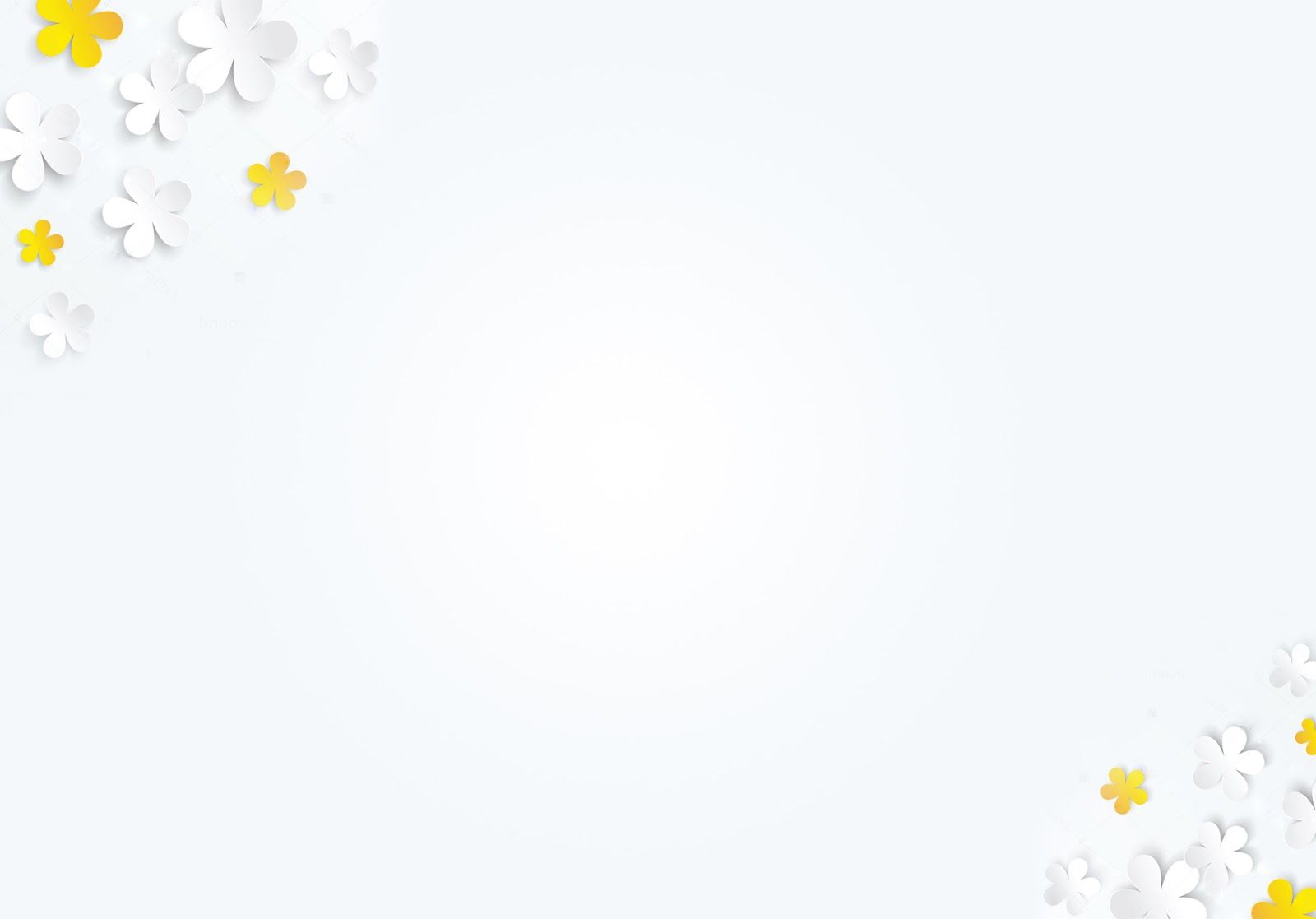 g
Trong tõ “b¸nh b«ng lan” cã nh÷ng
ch÷ c¸i nµo con ®· häc?
g
g
1. Ch÷: a, «
g
2. Ch÷: b, h, «
g
3. Ch÷: b, a, h, «
g
h
Làm quen với chữ l
h
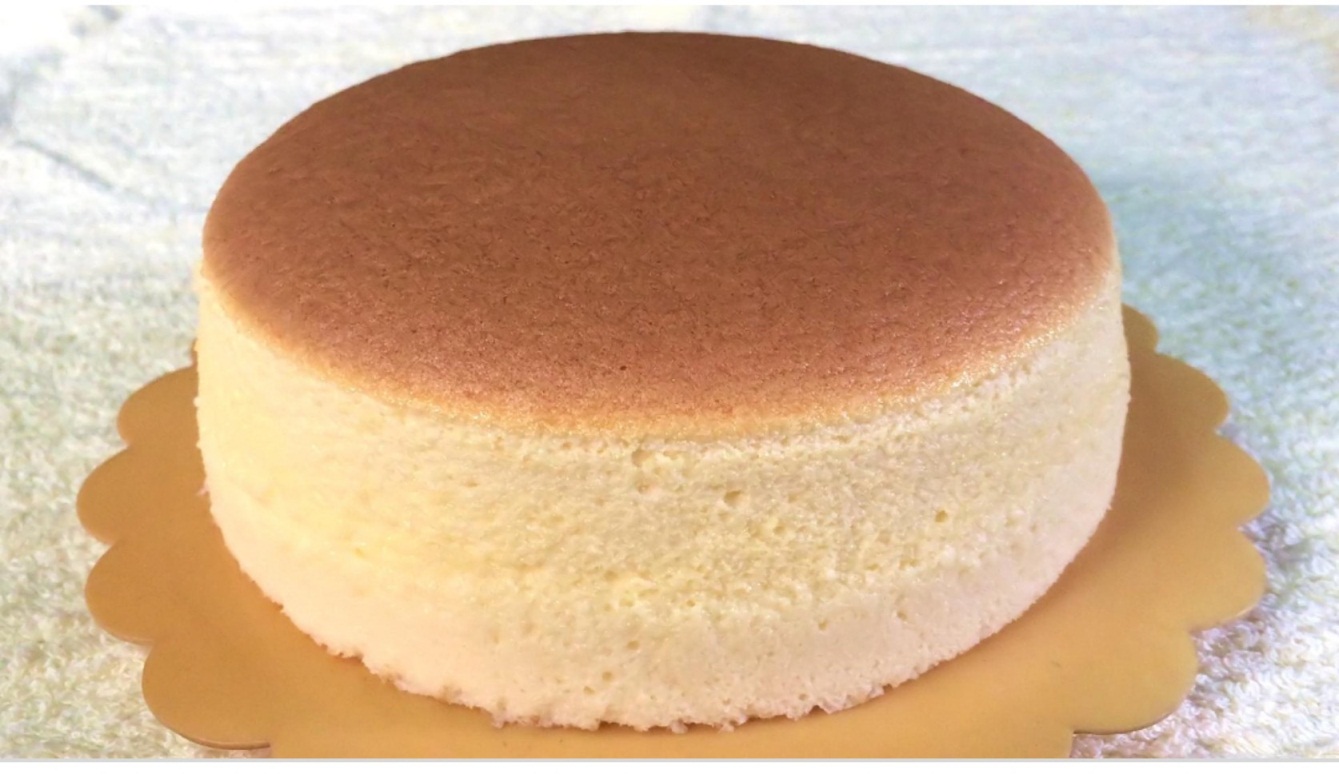 b
a
a
b¸nh b«ng lan
h
b
«
l
h
Làm quen với chữ l
h
h
h
Ph¸t ©m
l
h
Làm quen với chữ l
h
h
CÊu t¹o
l
h
h
Làm quen với chữ l
h
h
h
C¸c kiÓu ch÷ l
l
L
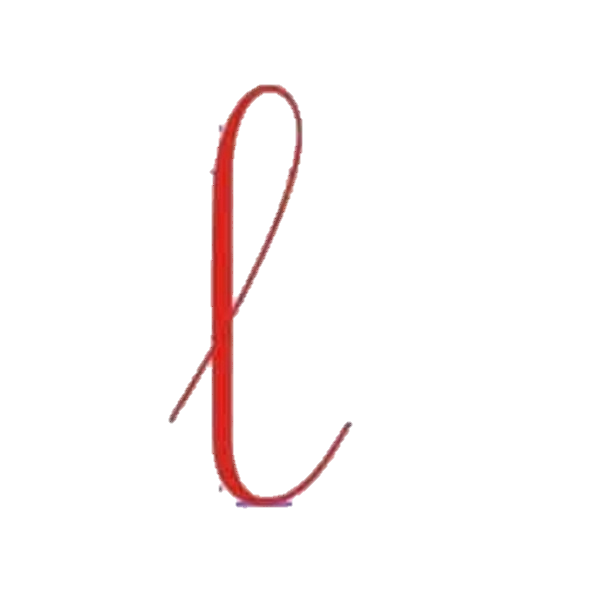 h
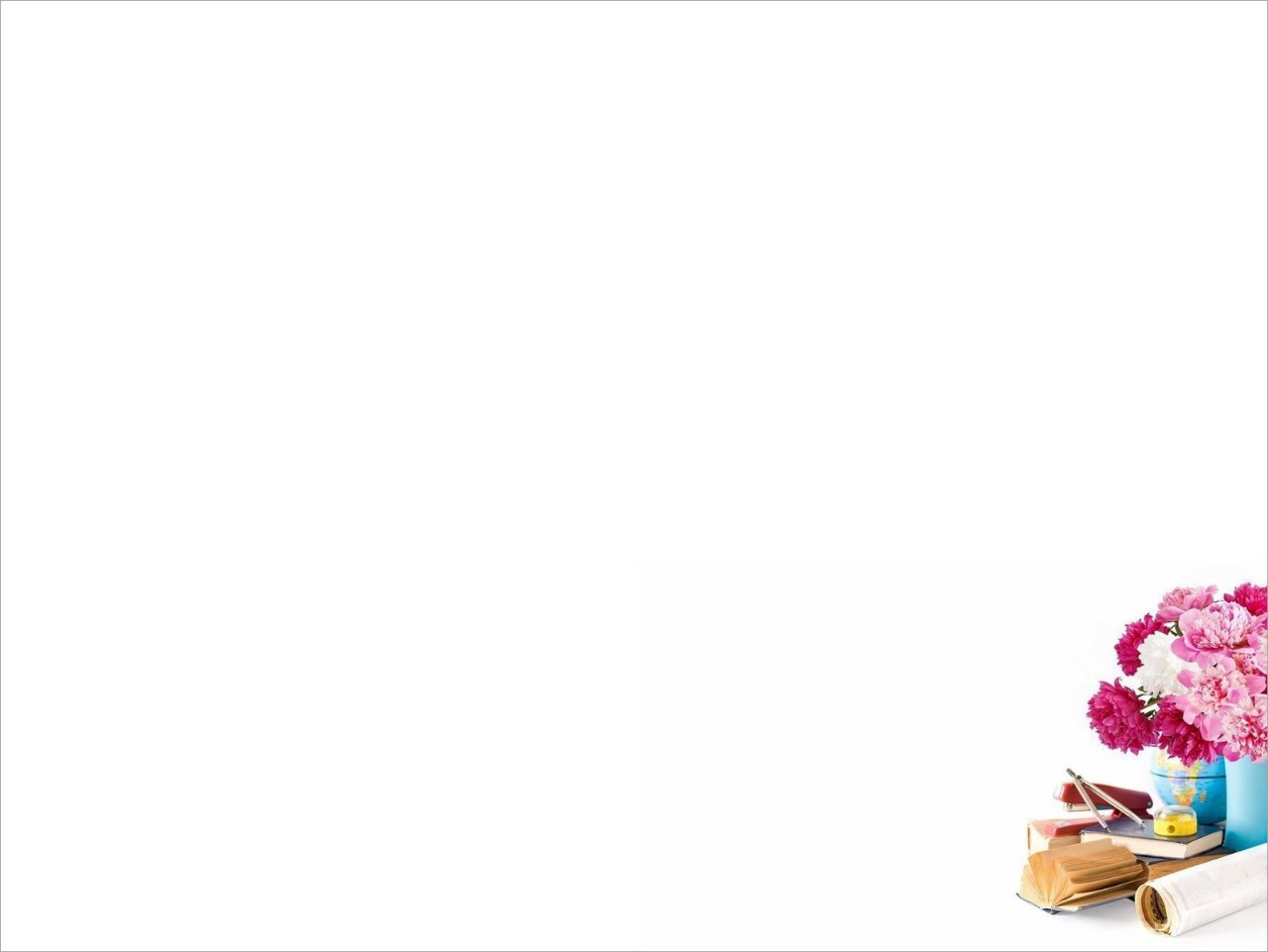 h
Làm quen với chữ m
h
h
Câu đố
Tìm vào lò nướng tu thân
Bánh gì ruột trắng, da rân rân vàng.
Khi ăn ai cũng nhẹ nhàng
Pa-tê kèm nó ngon càng thêm ngon?

                                 Là bánh gì?
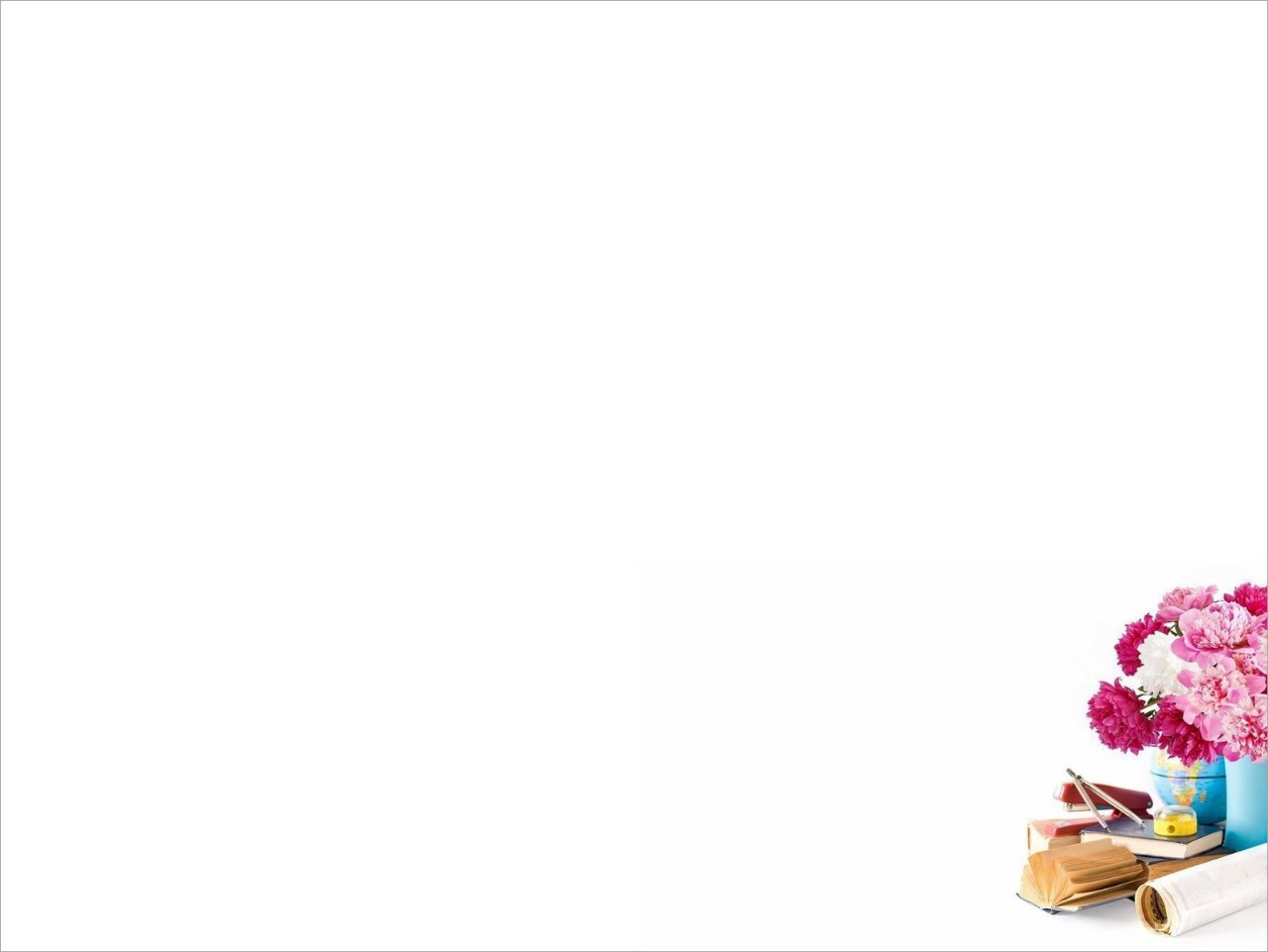 h
Làm quen với chữ m
h
h
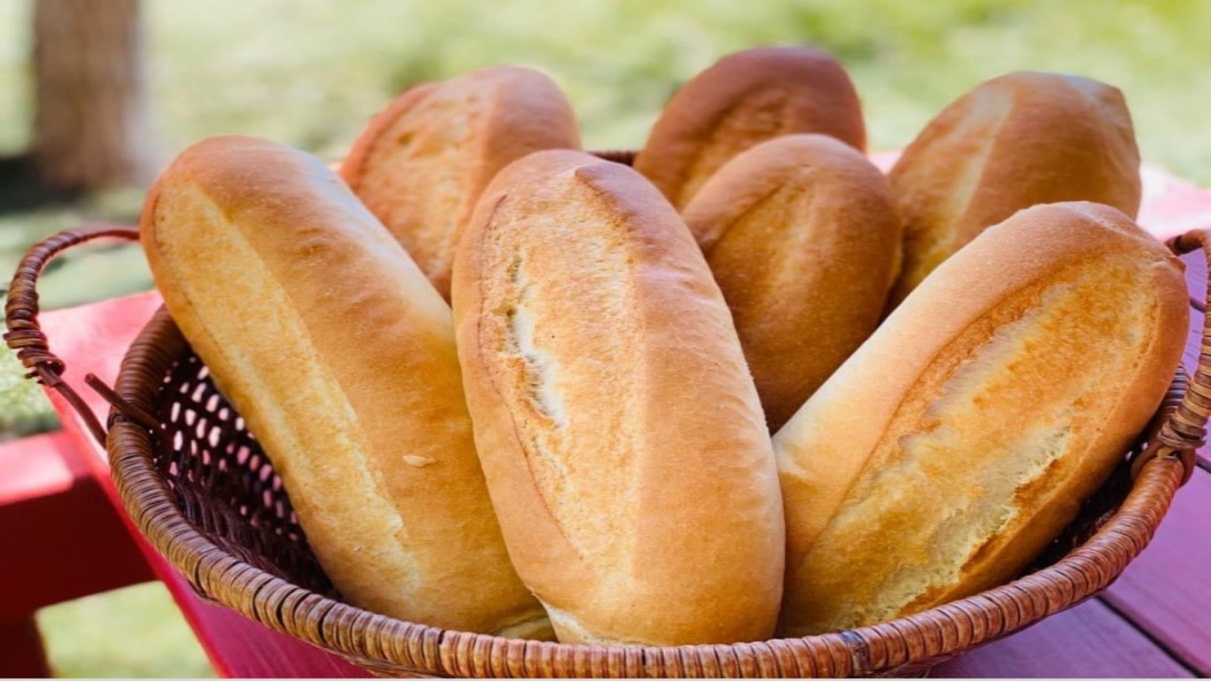 h
h
b¸nh mì
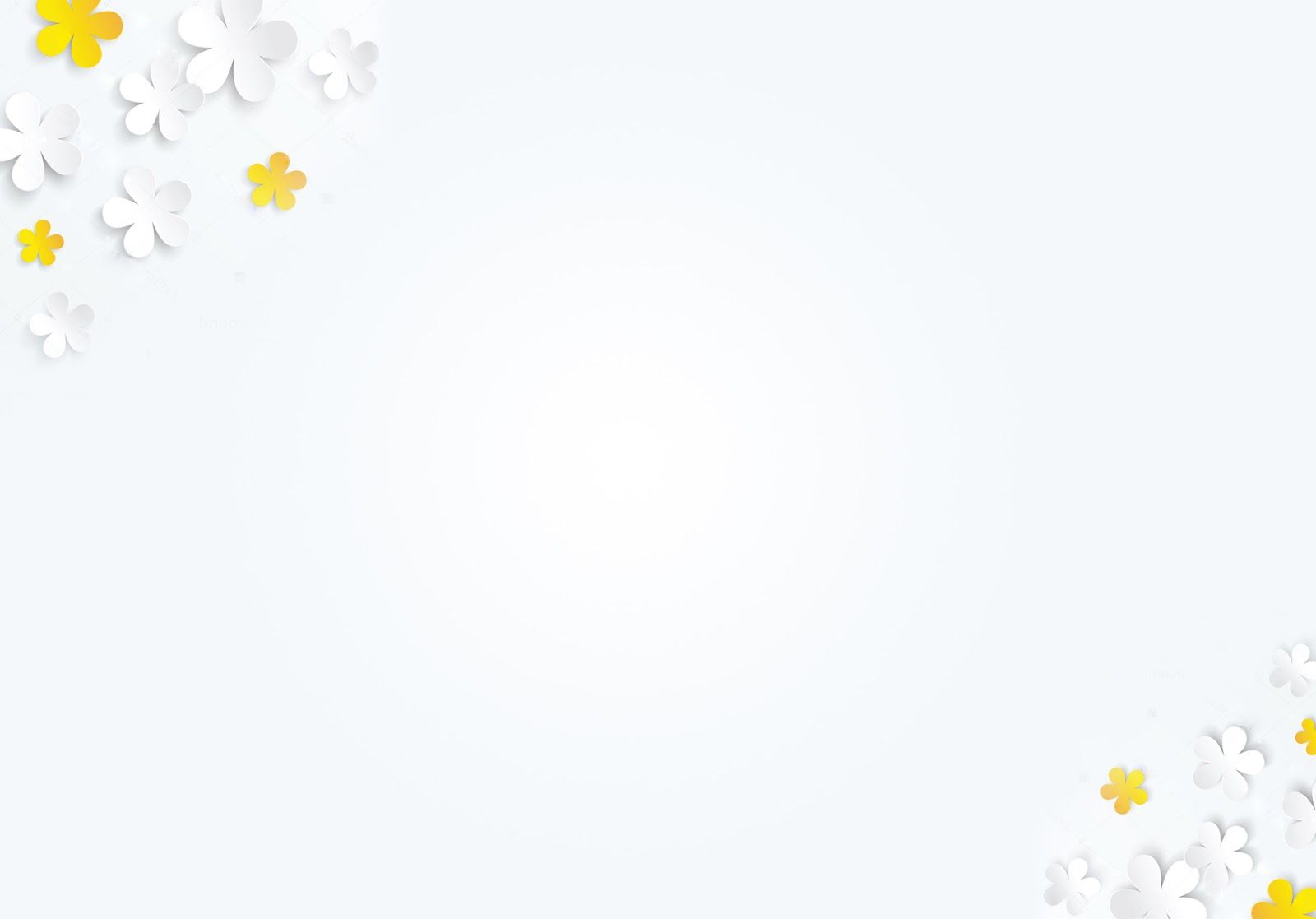 g
Tõ “b¸nh m×” cã tÊt c¶ mÊy ch÷ c¸i?
g
1
2
3
4
5
6
g
g
1.     5 ch÷ c¸i
g
g
2.    6 ch÷ c¸i
g
3.     7 ch÷ c¸i
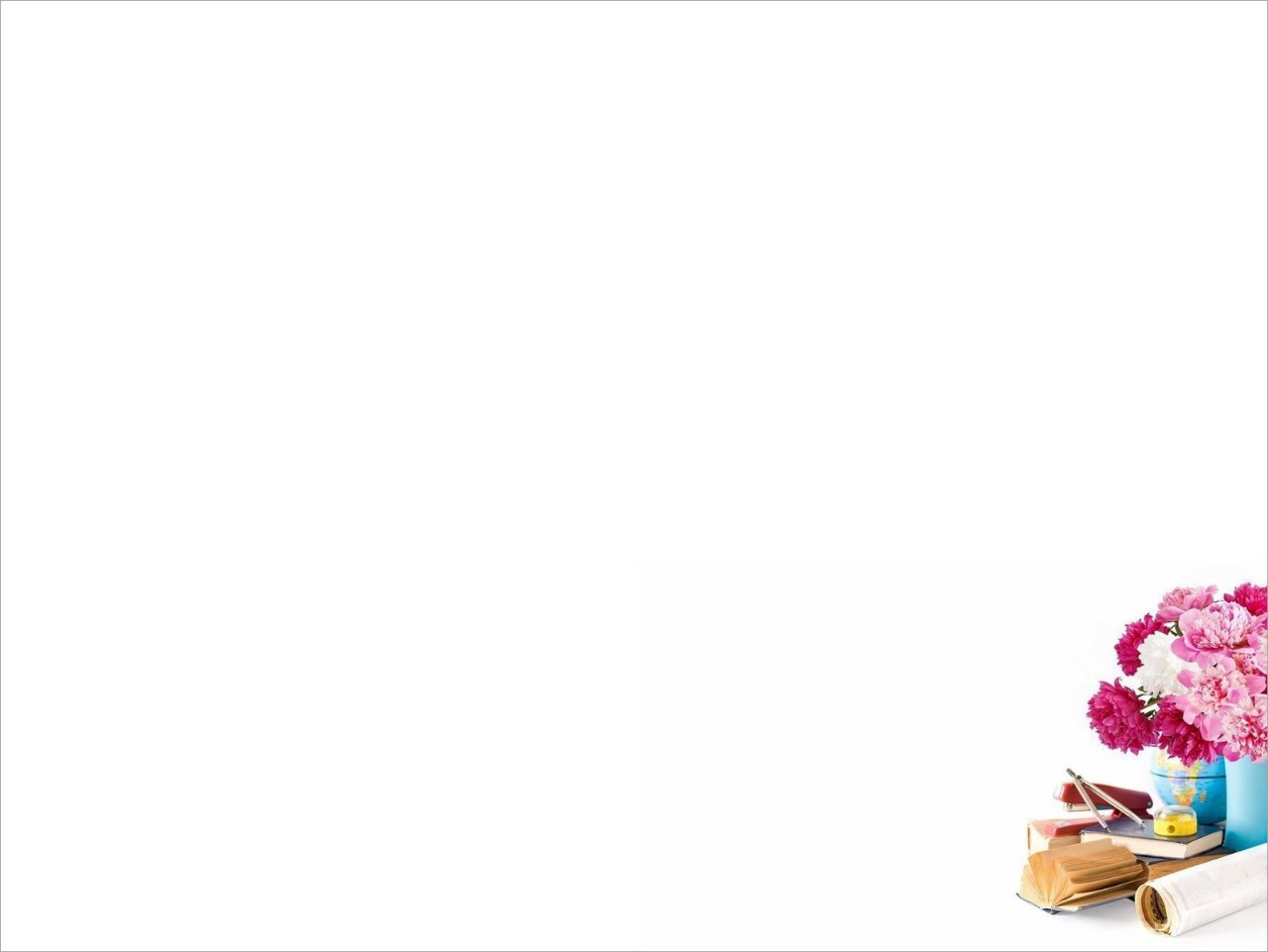 h
Làm quen với chữ m
h
h
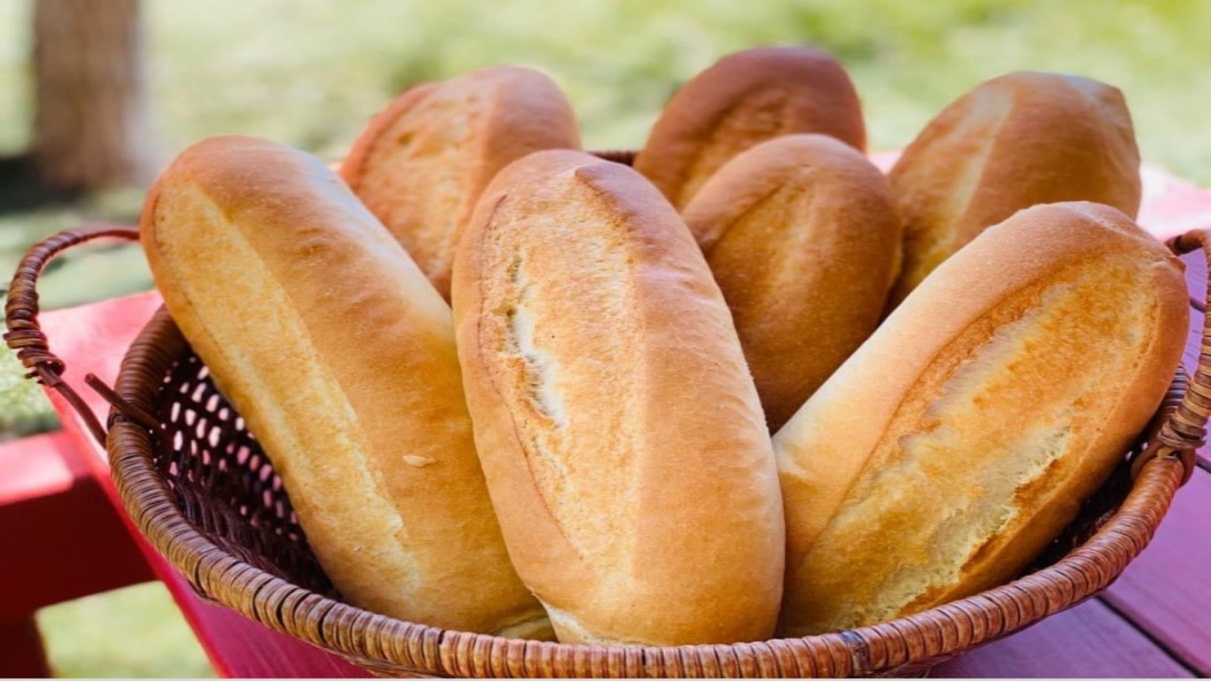 b¸nh mì
b
a
h
m
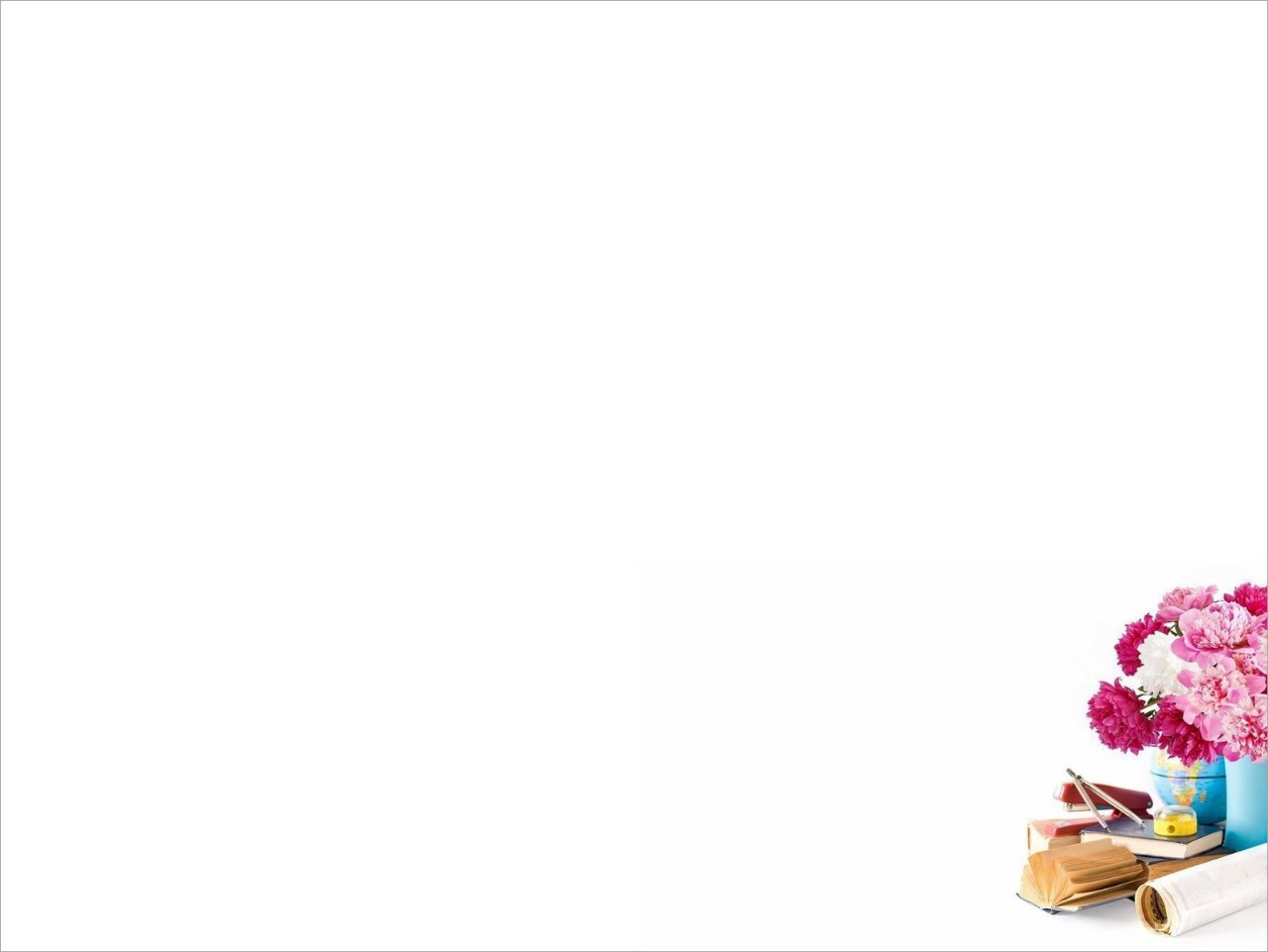 h
Làm quen với chữ m
h
h
h
m
h
Ph¸t ©m
h
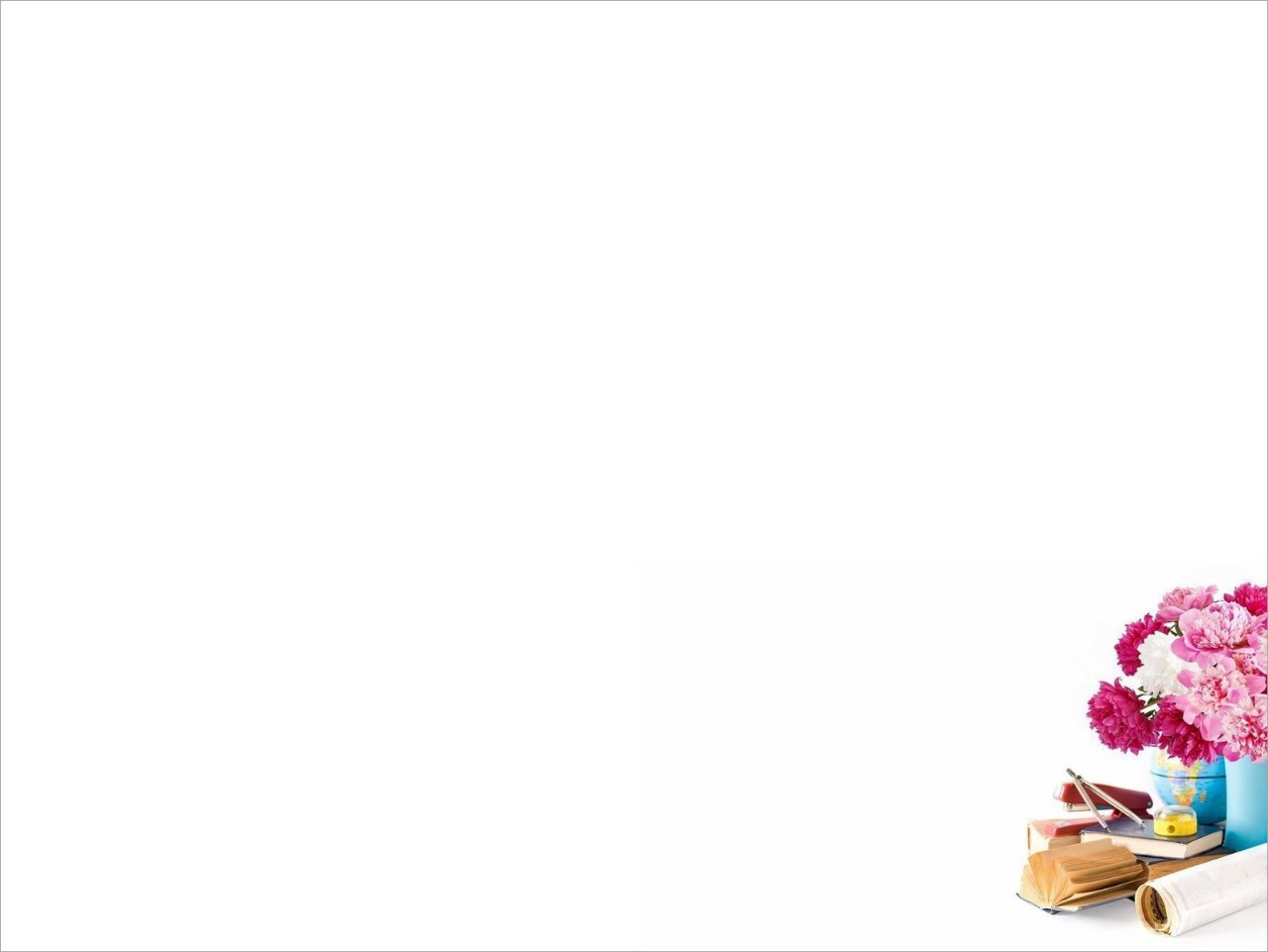 Làm quen với chữ m
h
h
m
h
CÊu t¹o
h
h
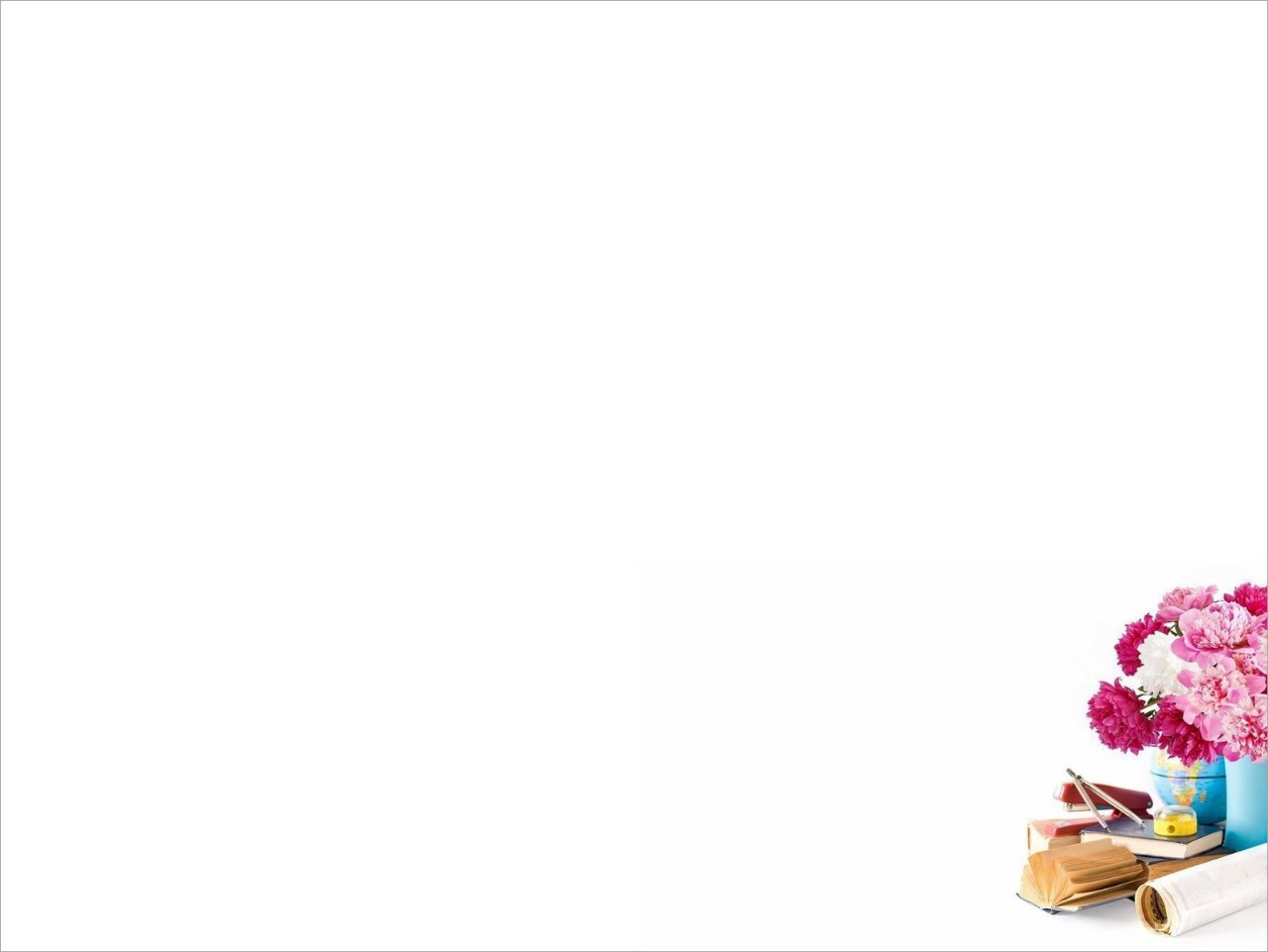 Làm quen với chữ m
h
C¸c kiÓu ch÷ m
h
M
m
h
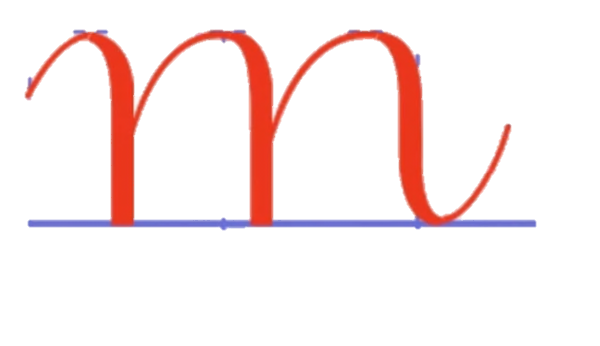 h
h
Làm quen với chữ n
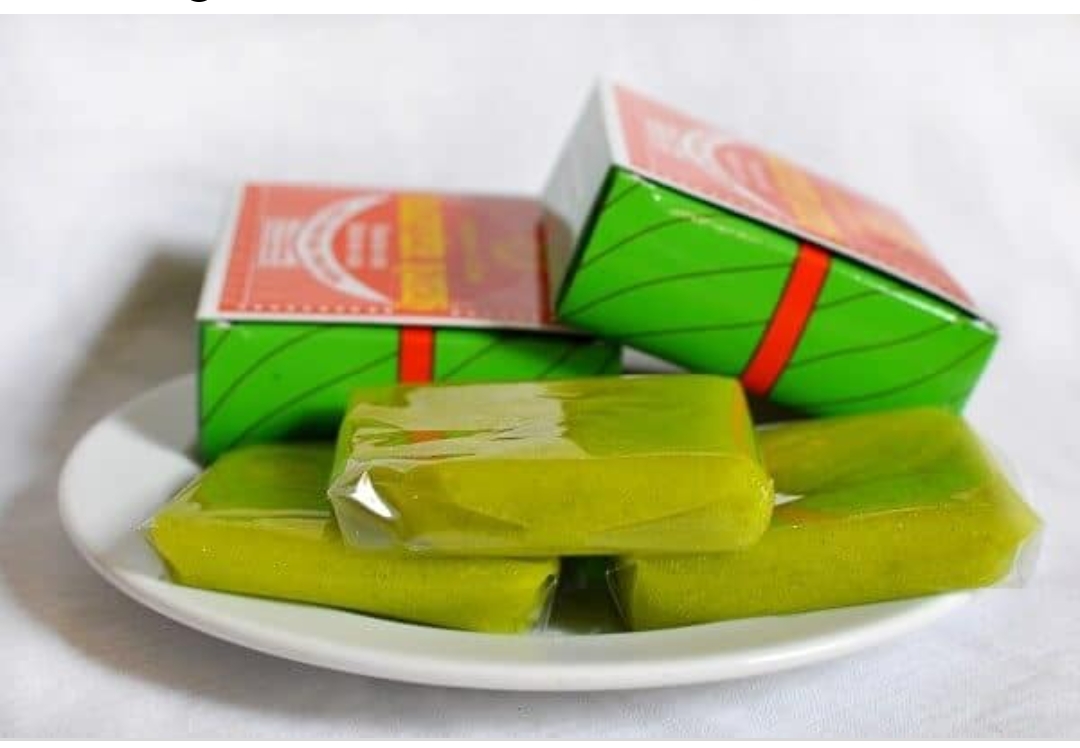 b¸nh cèm
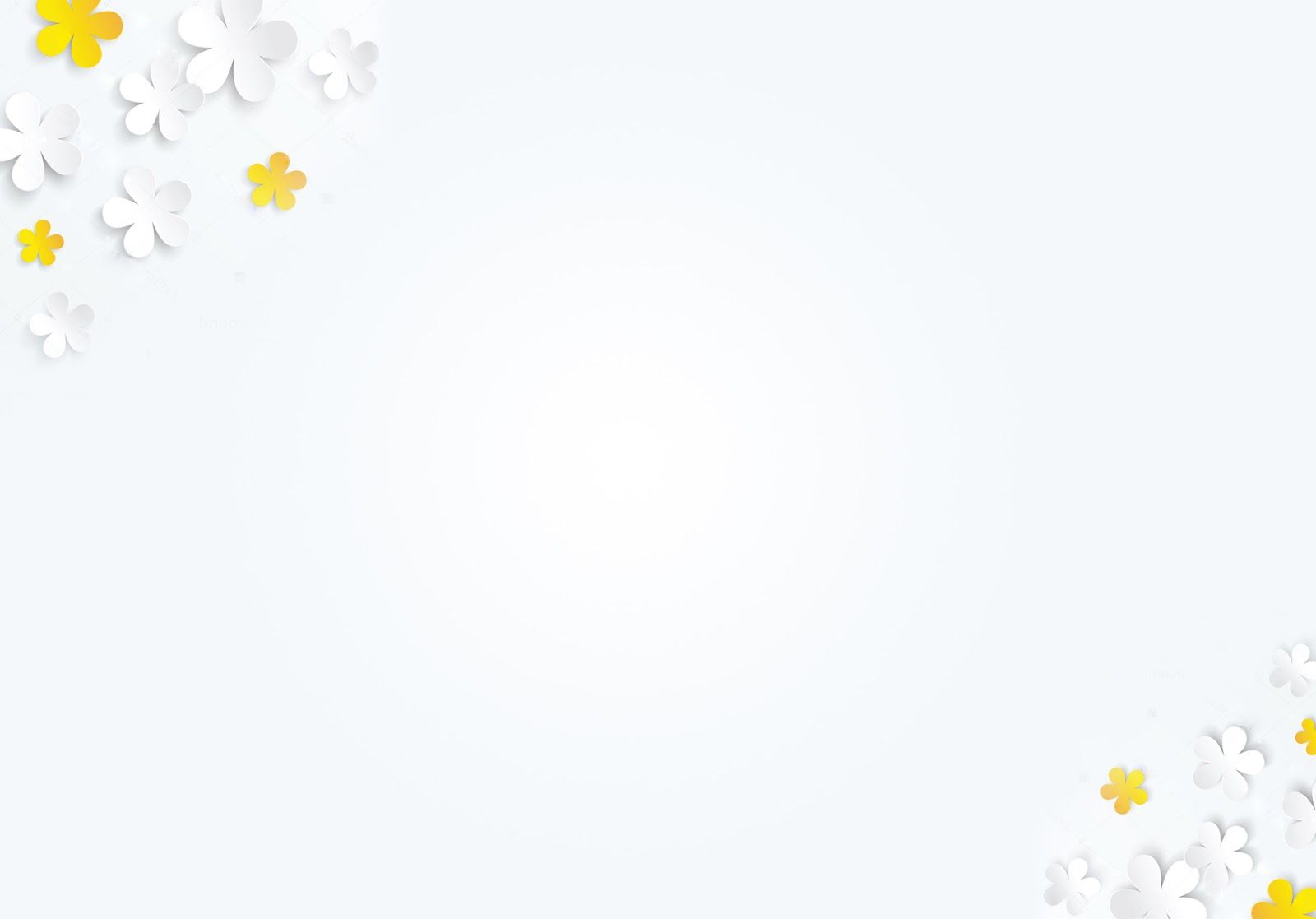 Trong tõ “b¸nh cèm” cã ch÷ c¸i
nµo con võa häc?
g
g
1. Ch÷: b
g
2. Ch÷: h
3. Ch÷ m
h
Làm quen với chữ n
h
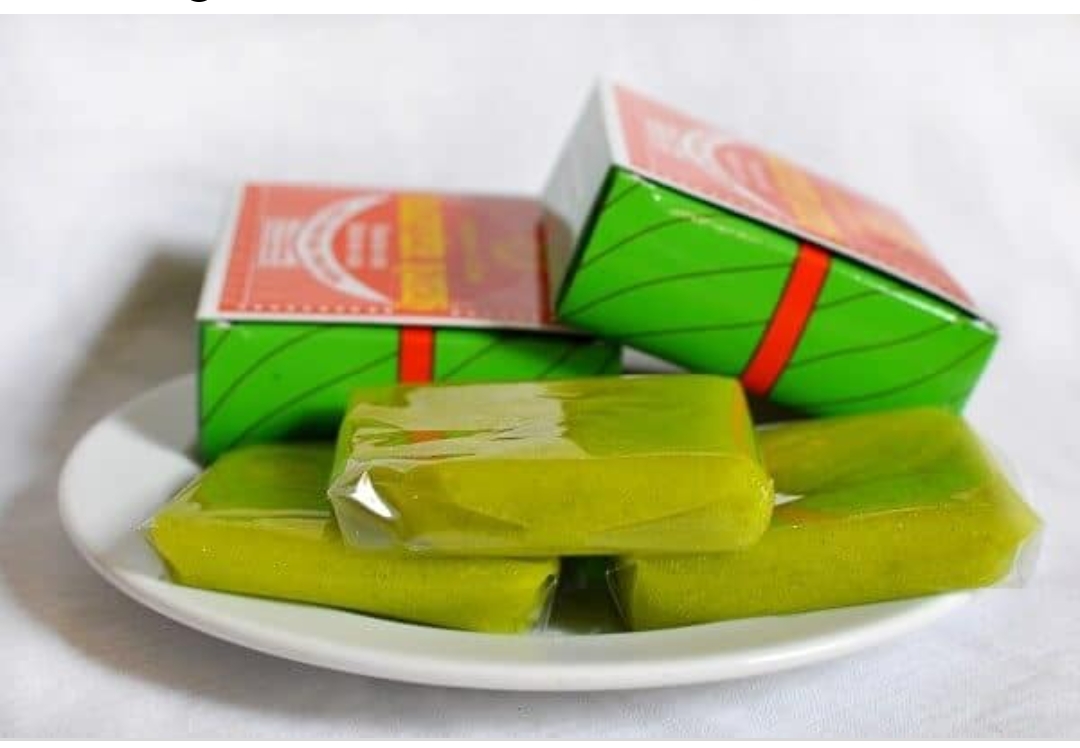 h
a
h
b¸nh cèm
n
c
m
b
«
h
Làm quen với chữ n
h
h
h
Ph¸t ©m
n
h
h
Làm quen với chữ n
h
h
CÊu t¹o
n
h
h
Làm quen với chữ n
h
h
C¸c kiÓu ch÷ n
h
n
N
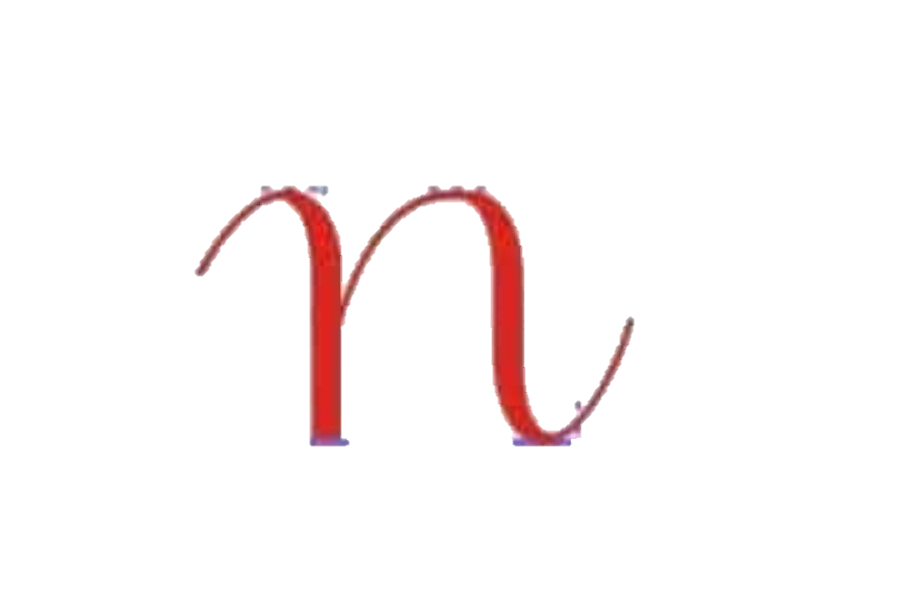 So s¸nh ch÷ m vµ n
h
h
h
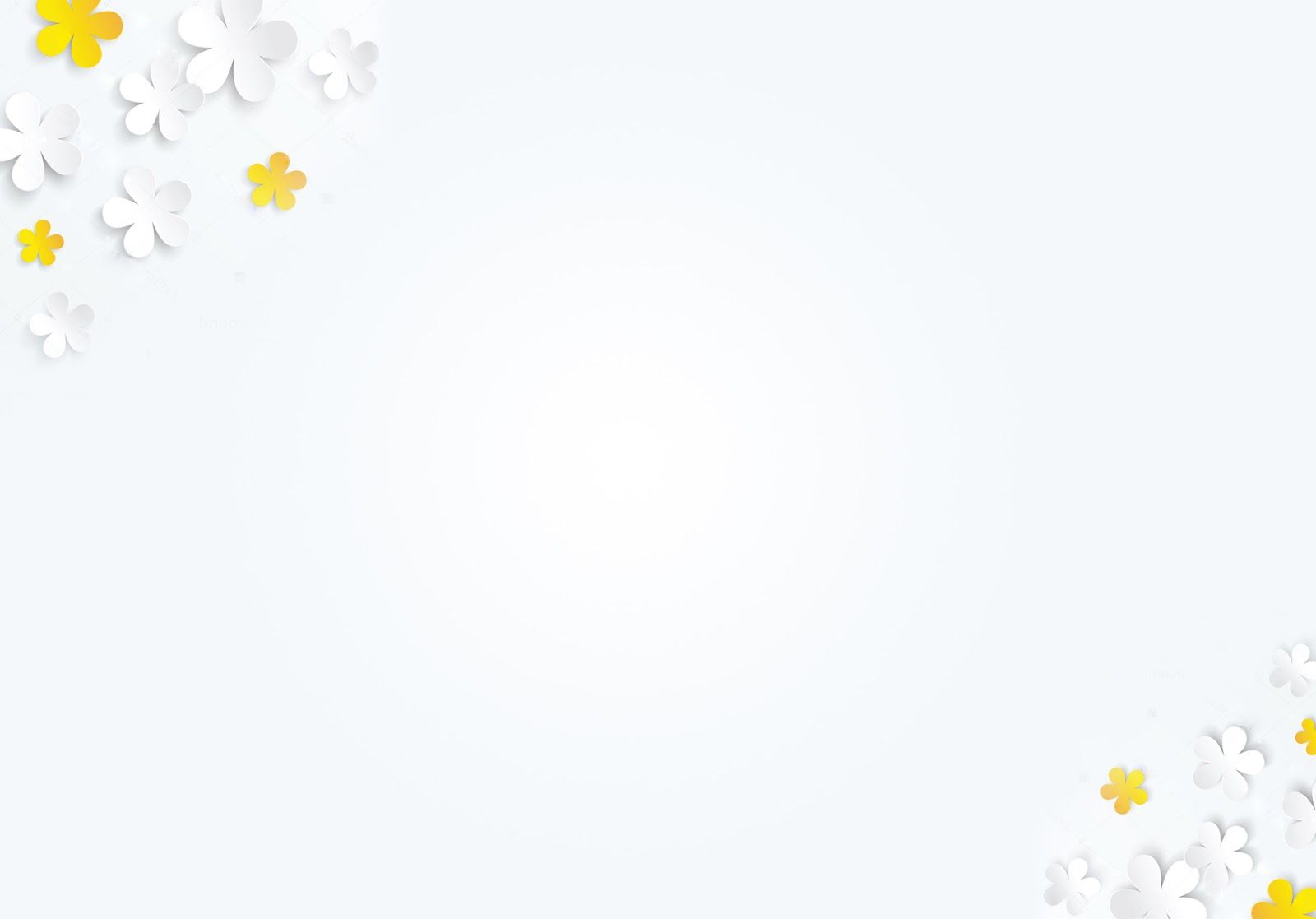 Ch÷ m vµ ch÷ n cã ®iÓm g× gièng nhau?
1. §Òu cã 1 nÐt ngang
h
2. §Òu cã 1 nÐt th¼ng
3. Kh«ng cã ®iÓm gièng nhau
h
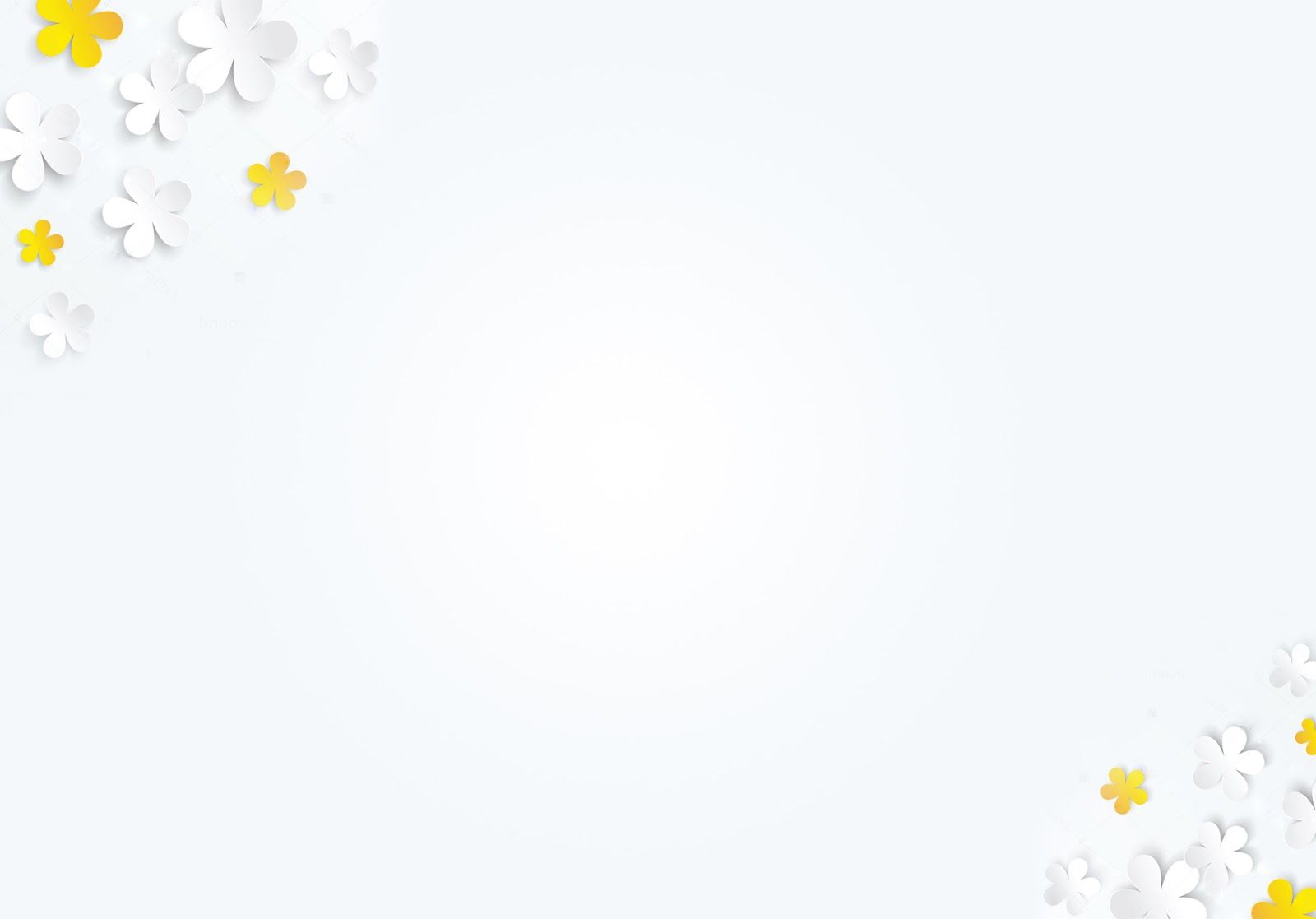 Ch÷ m vµ ch÷ n cã ®iÓm g× kh¸c nhau?
1. Ch÷ n cã 2 nÐt mãc xu«i cßn ch÷ m cã 1 nÐt mãc xu«i
h
h
2. Ch÷ m cã 2 nÐt mãc xu«i cßn ch÷ n cã 1 nÐt mãc xu«i
h
h
h
So s¸nh ch÷ m vµ n
m
n
h
h
h
Con thÊy ch÷:  l, m, n cã ë nh÷ng ®©u?
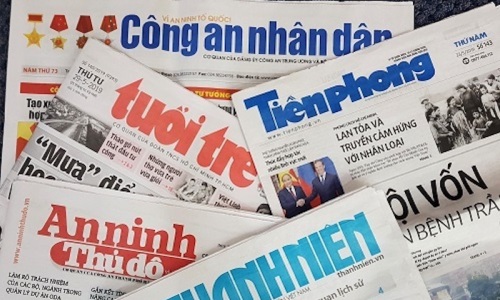 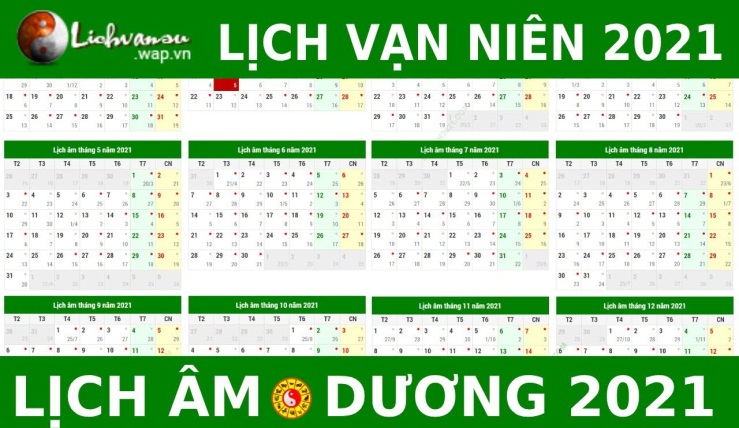 h
h
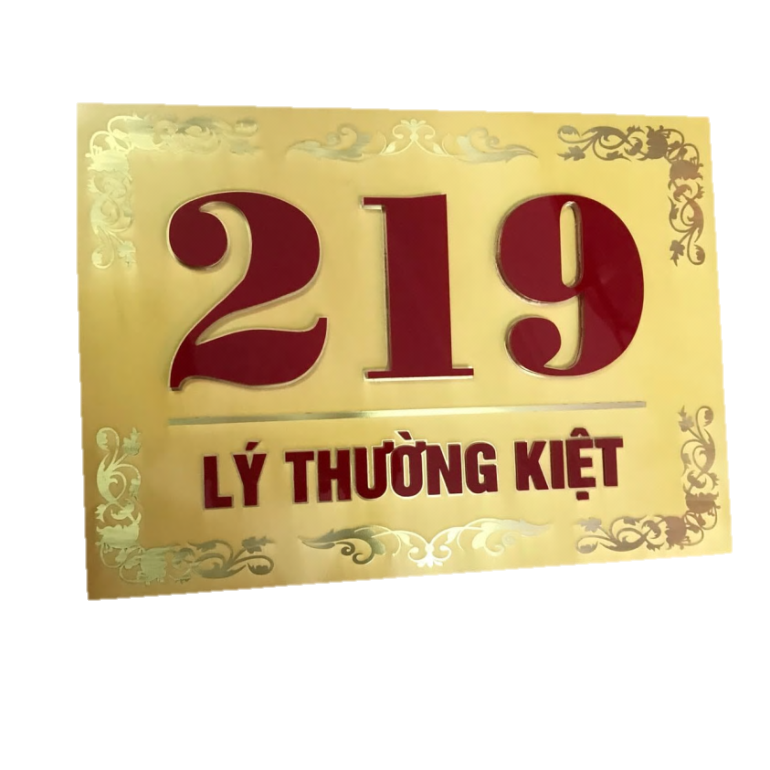 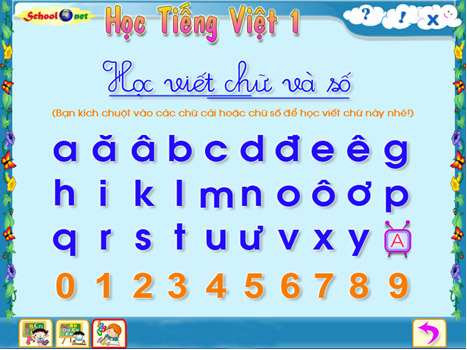 h
Trß ch¬i
BÐ khÐo tay
Cách chơi: 
Trên màn hình có những chiếc bánh có gắn chữ cái. Bé hãy xếp những chiếc bánh về khay hoặc đĩa theo yêu cầu nhé.
h
h
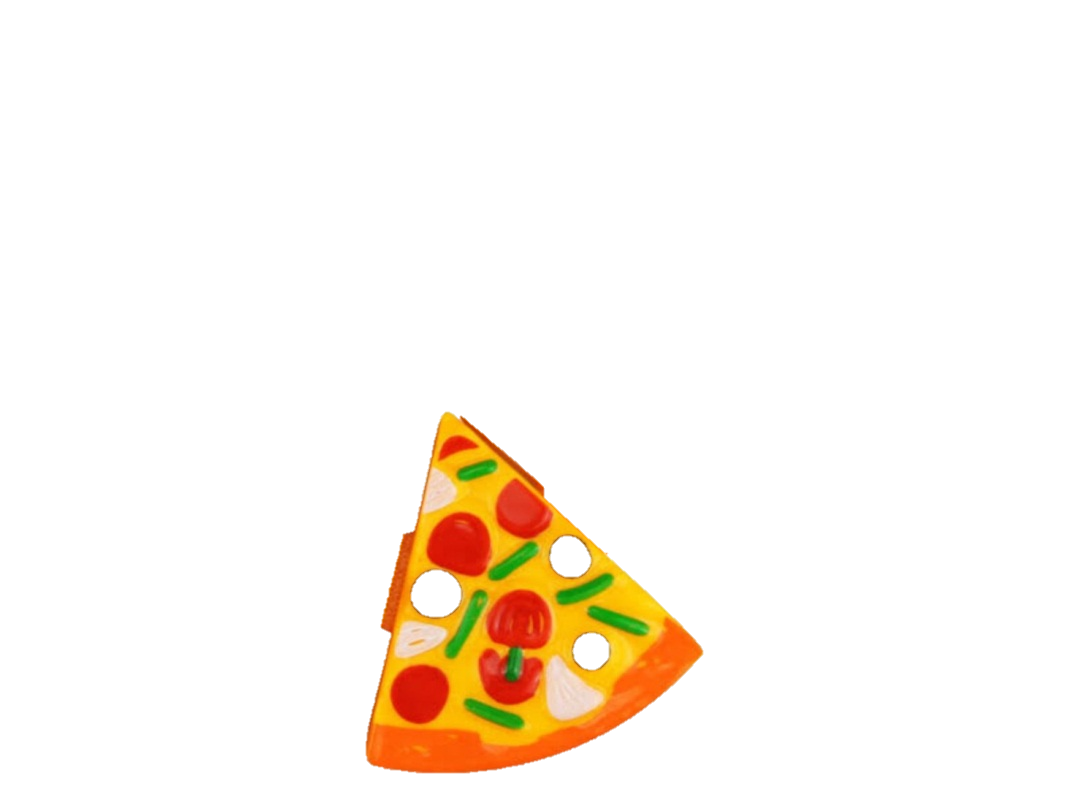 n
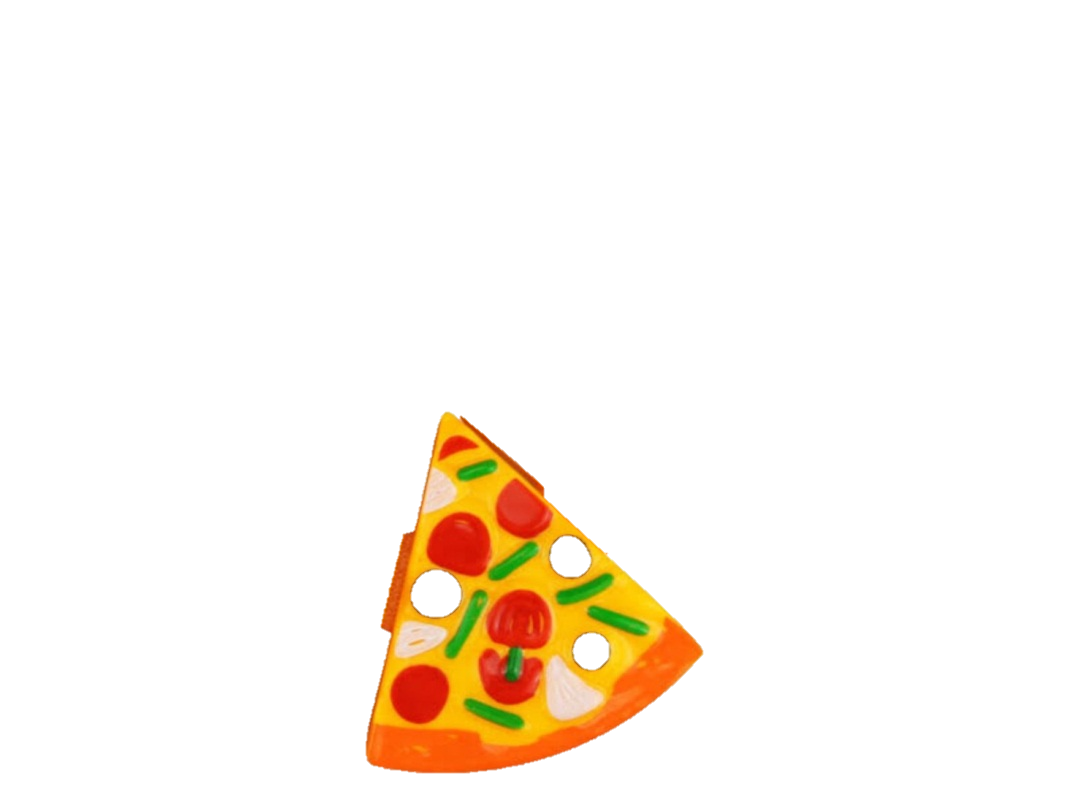 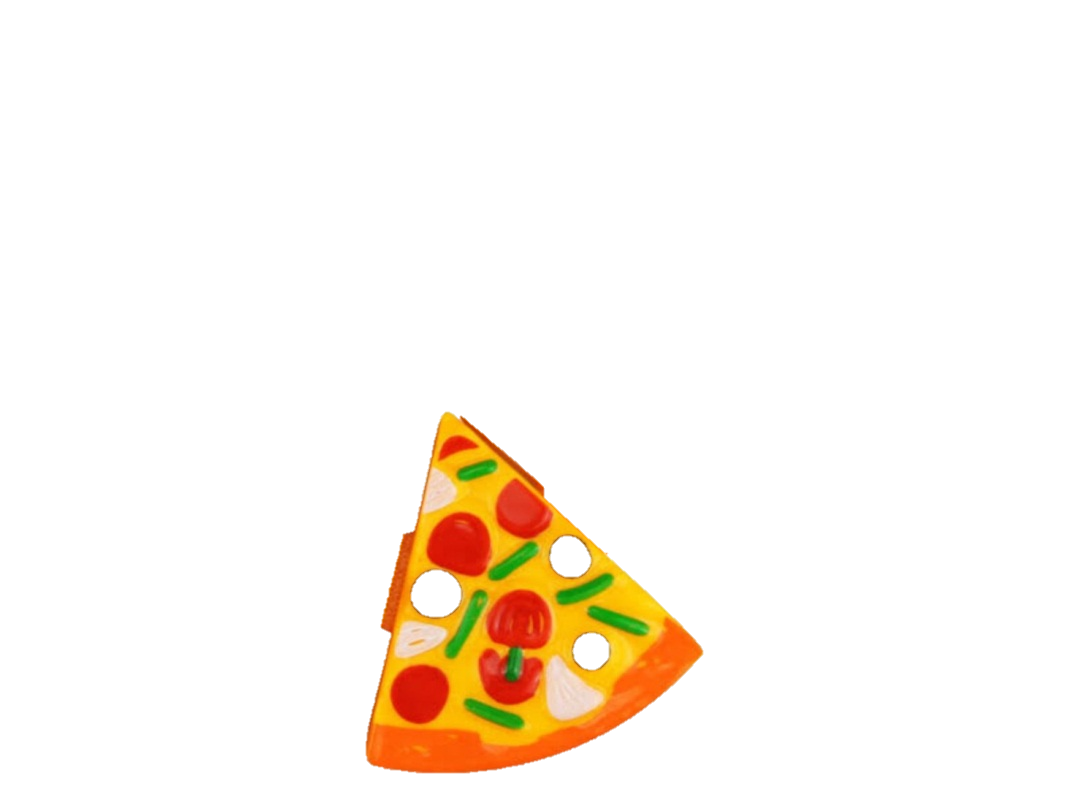 n
n
n
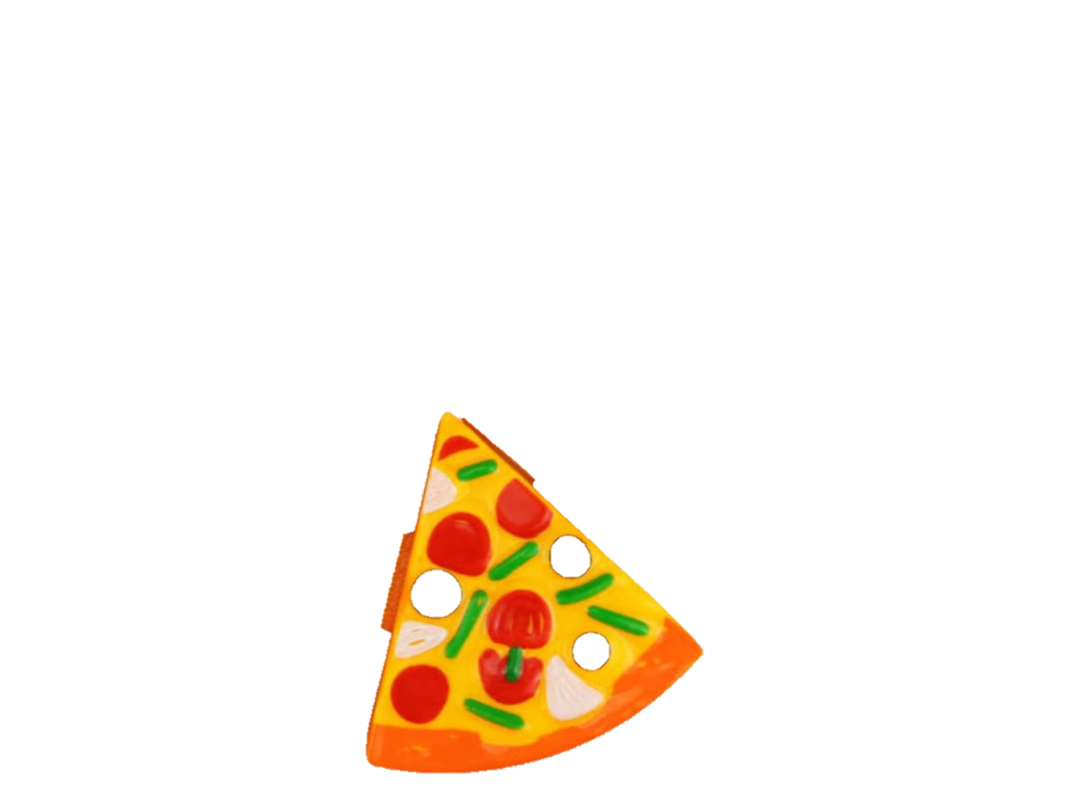 m
n
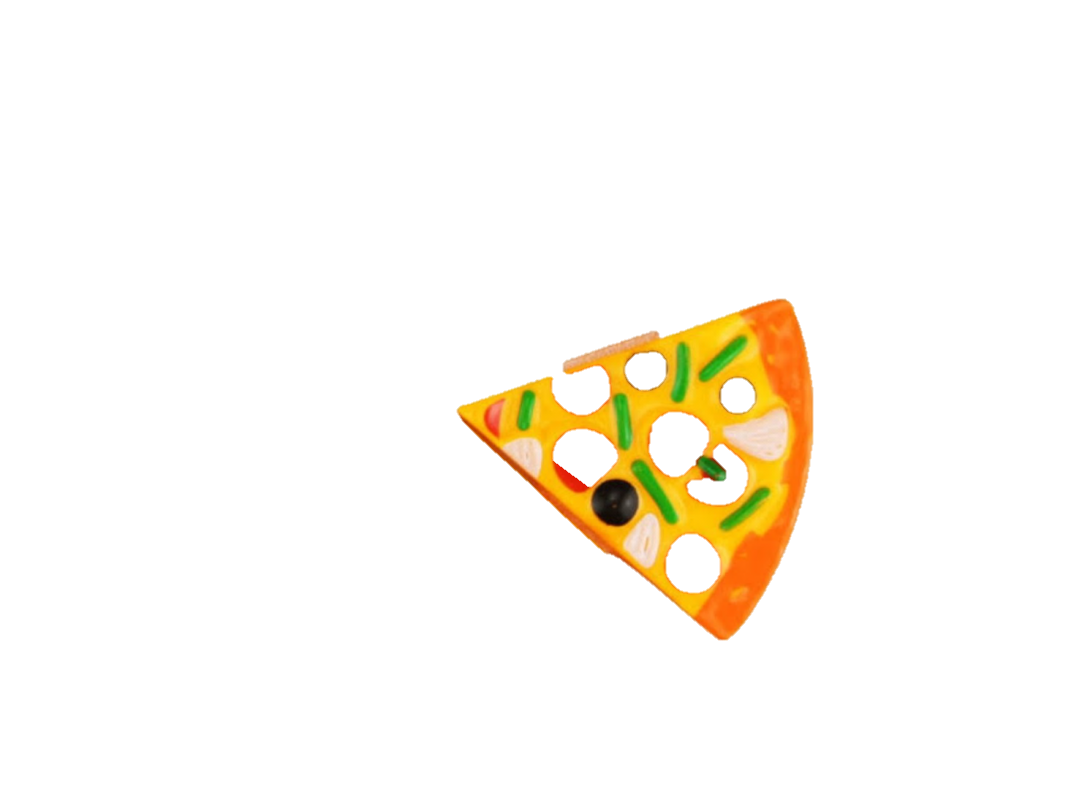 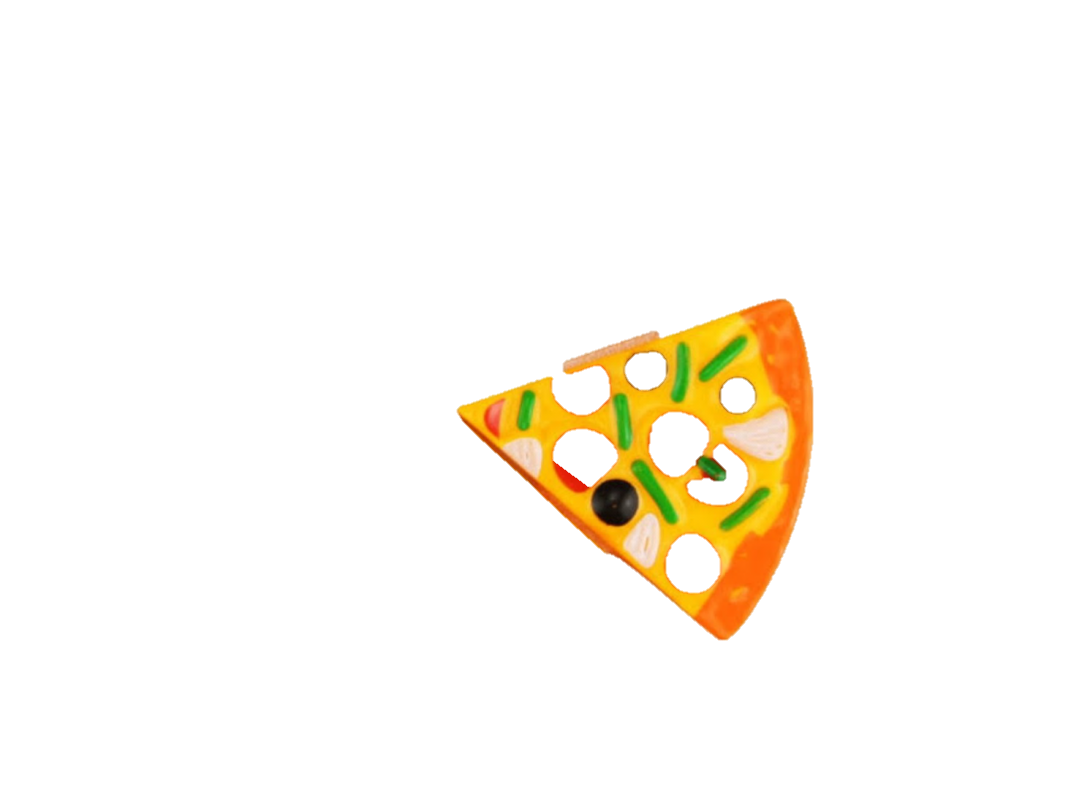 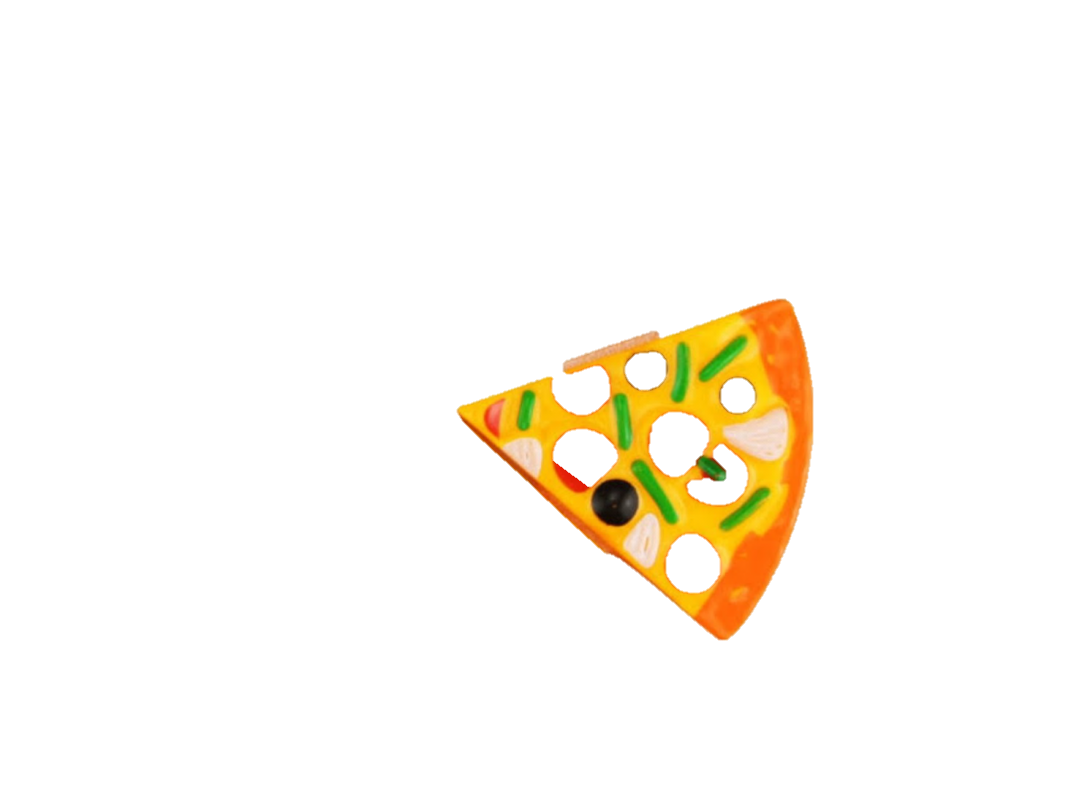 l
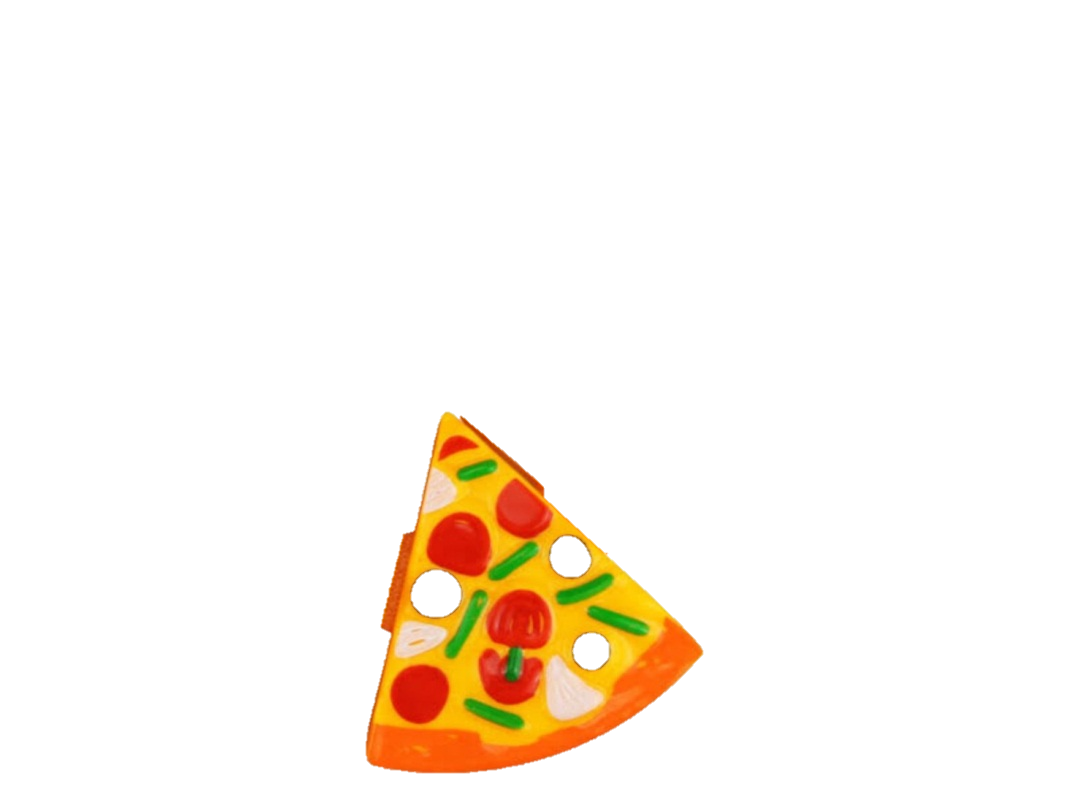 n
h
h
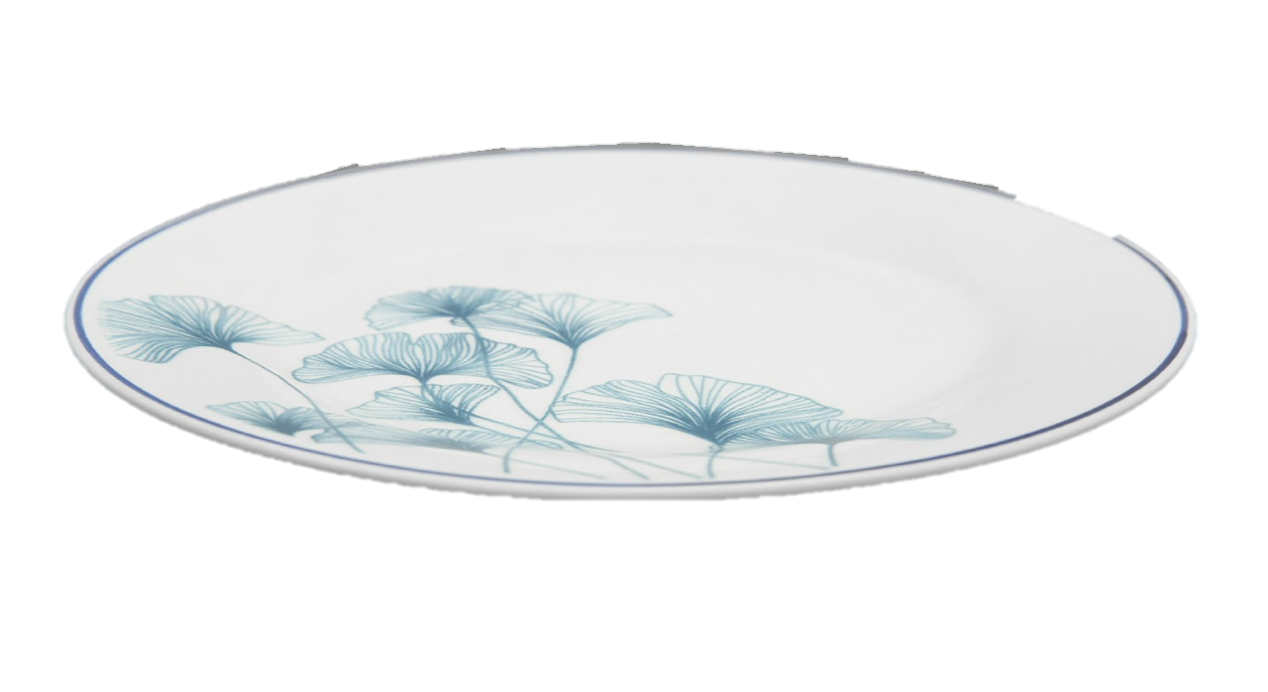 h
n
h
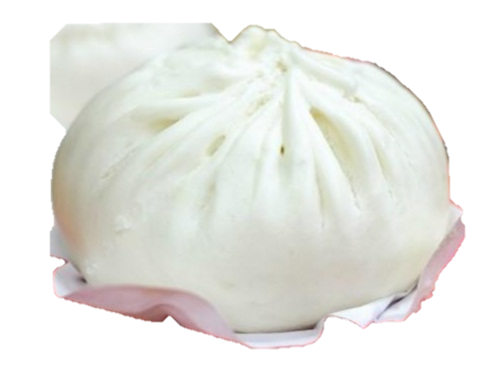 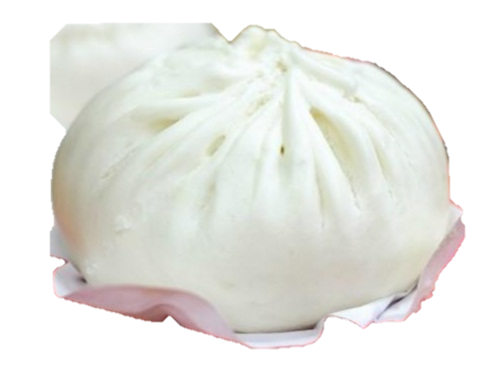 m
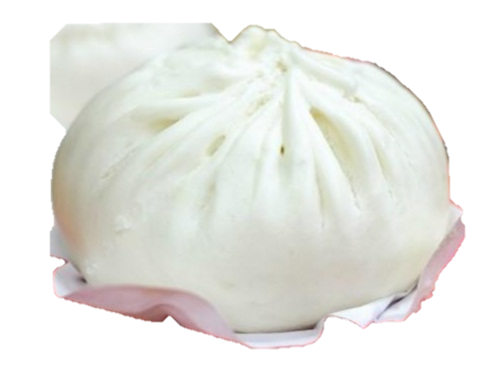 m
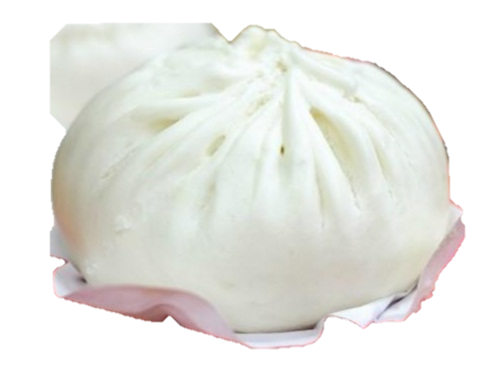 m
l
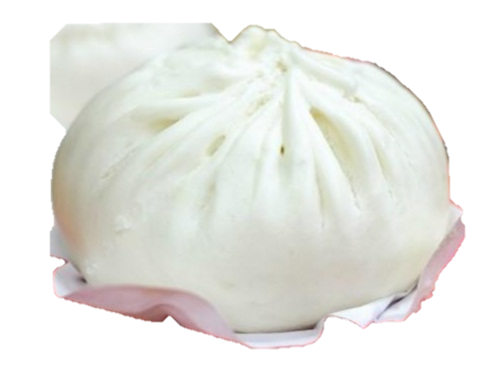 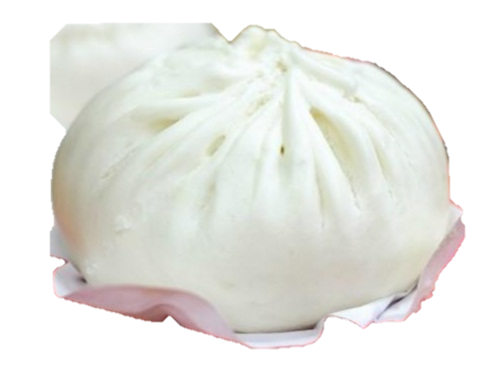 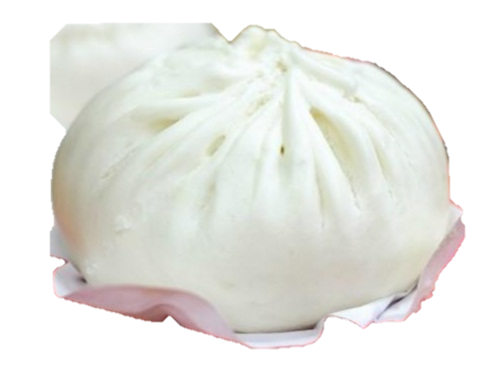 m
n
m
h
h
h
m
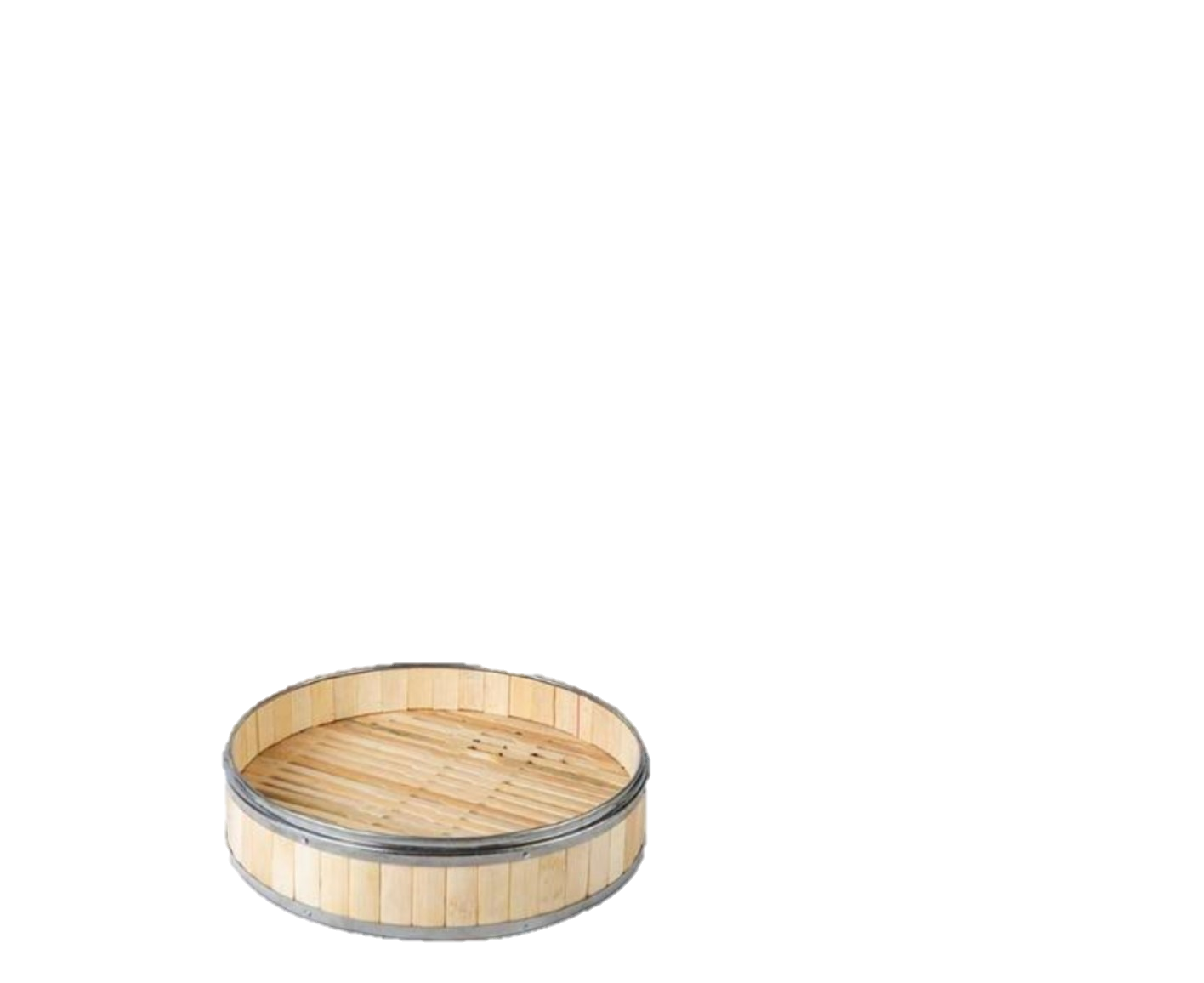 h
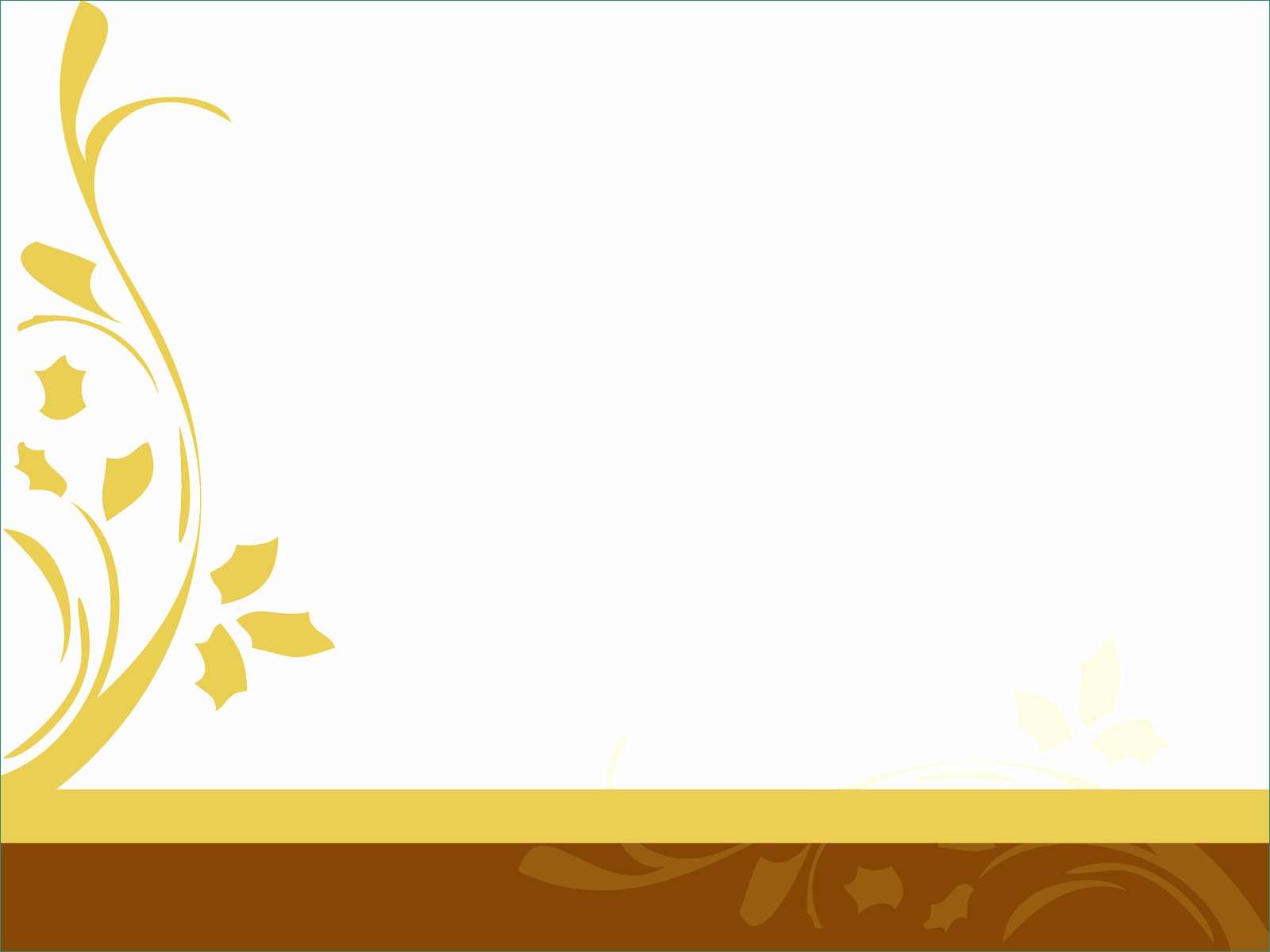 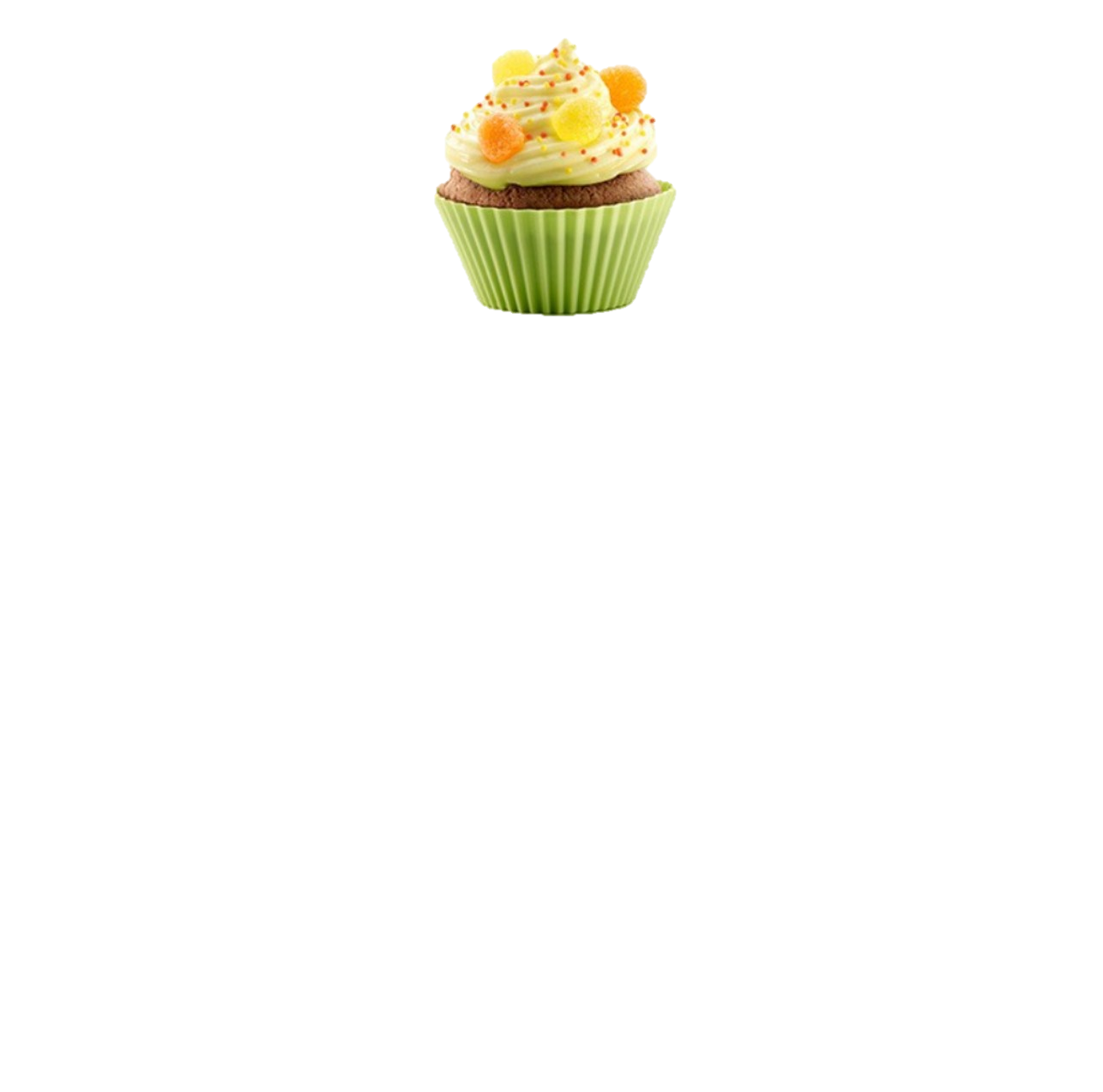 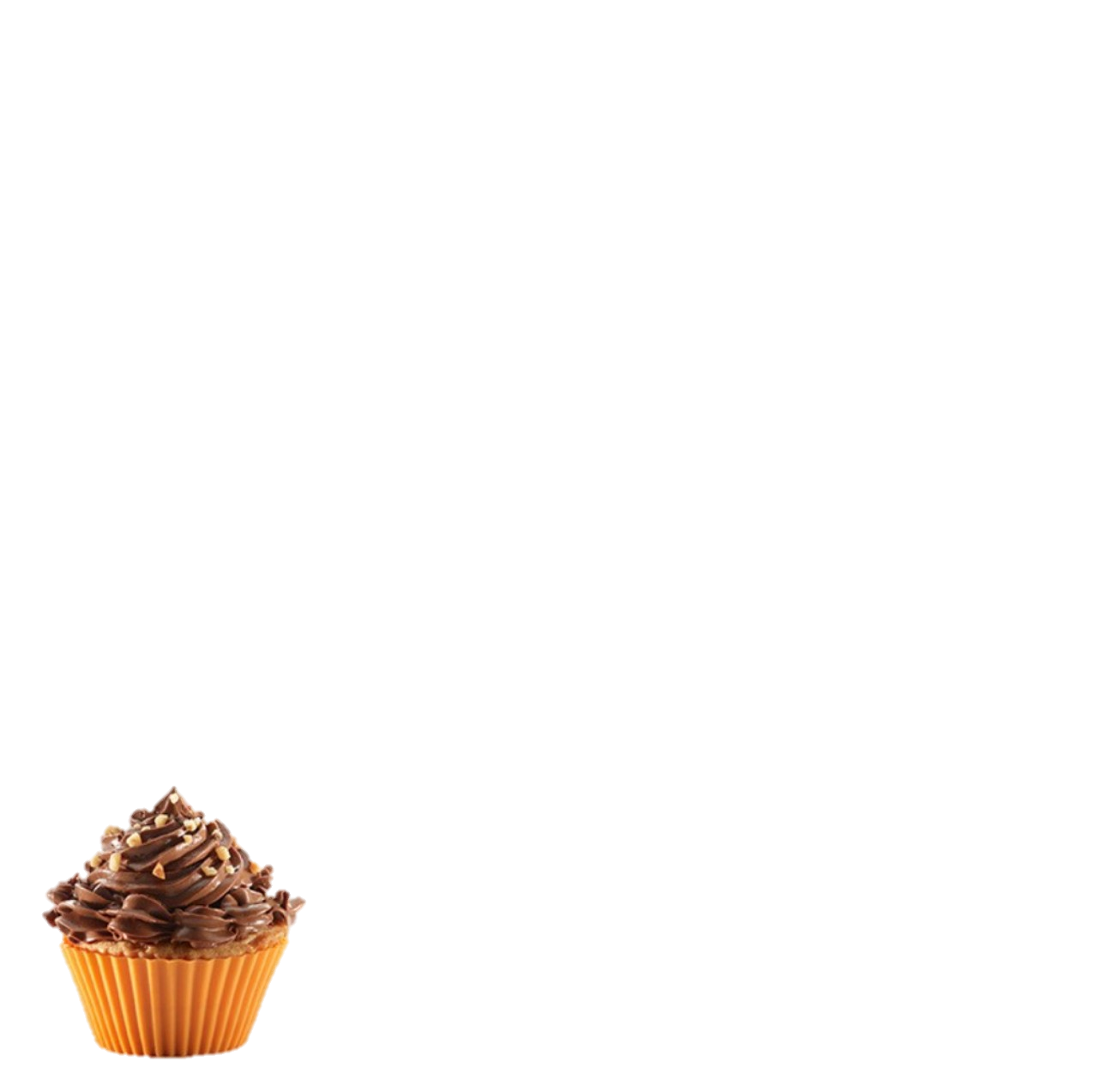 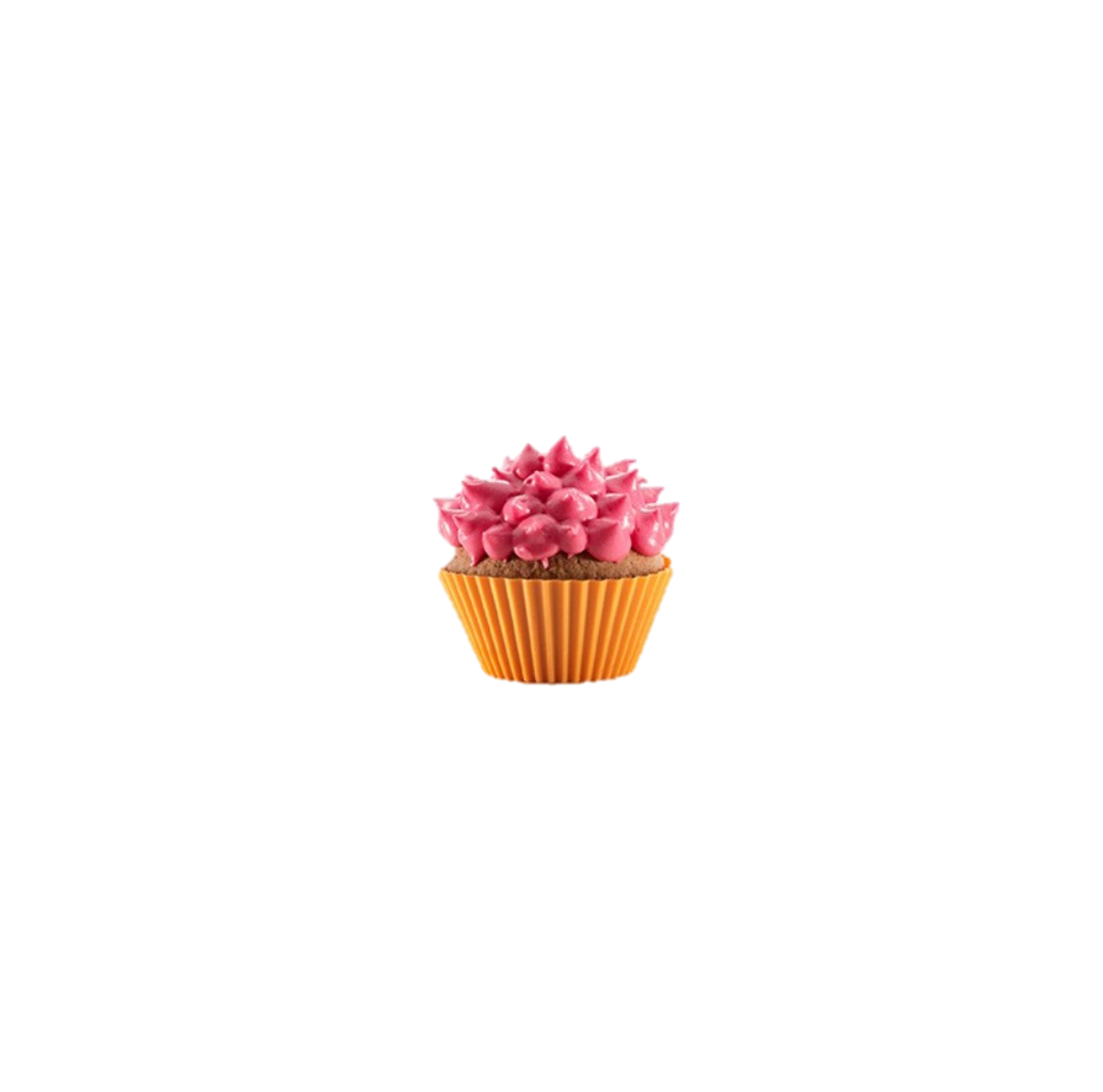 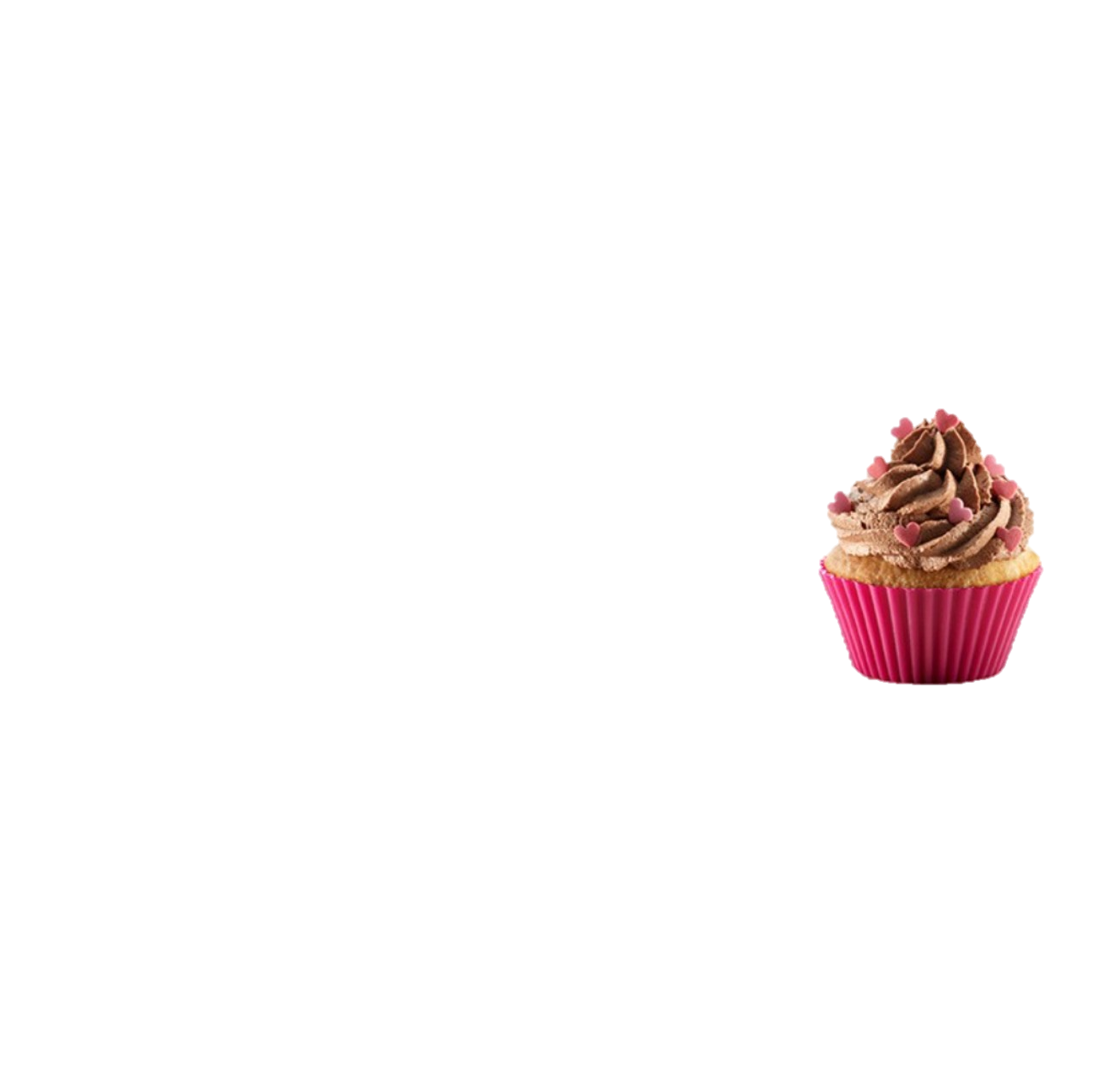 m
n
l
l
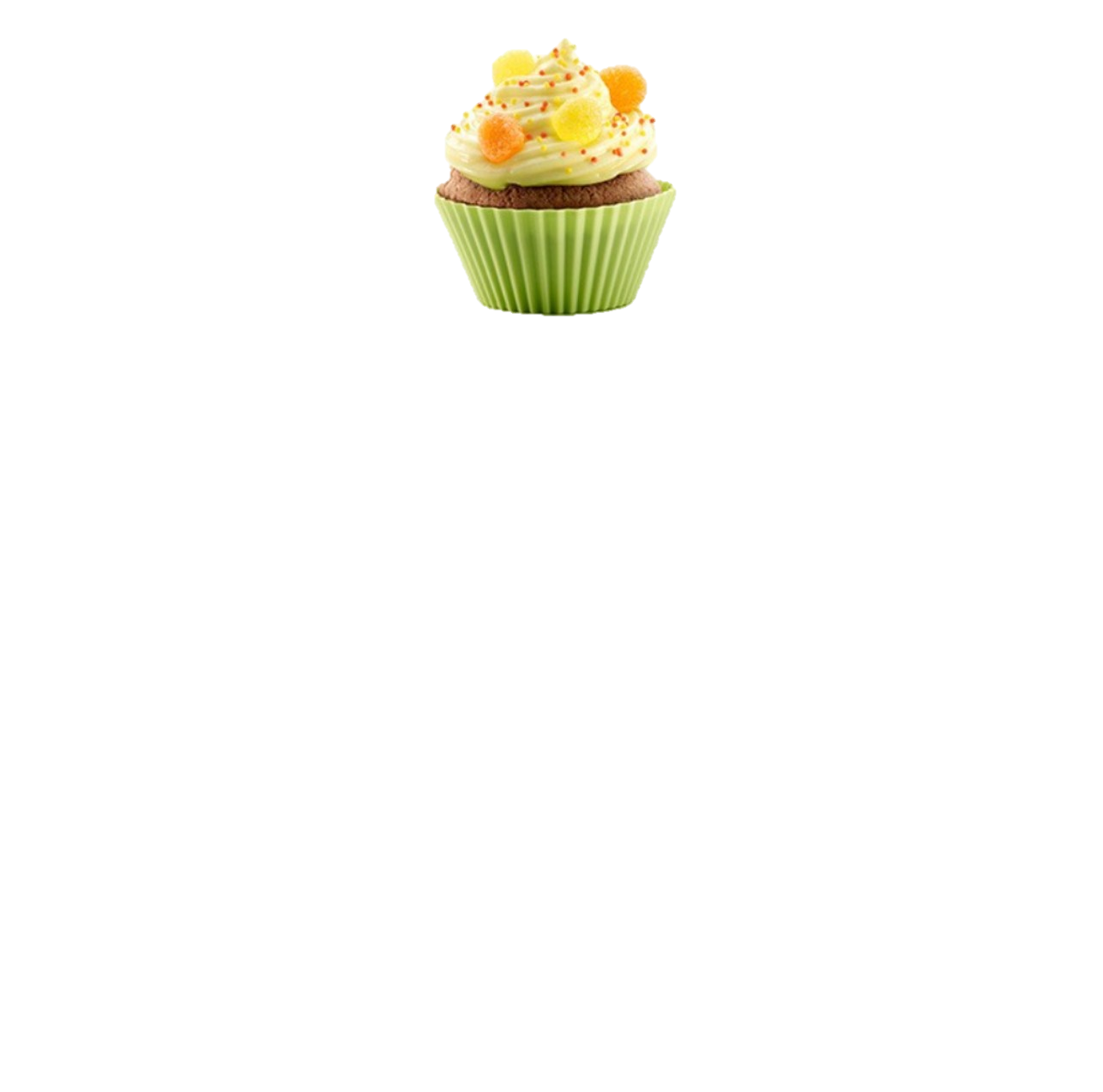 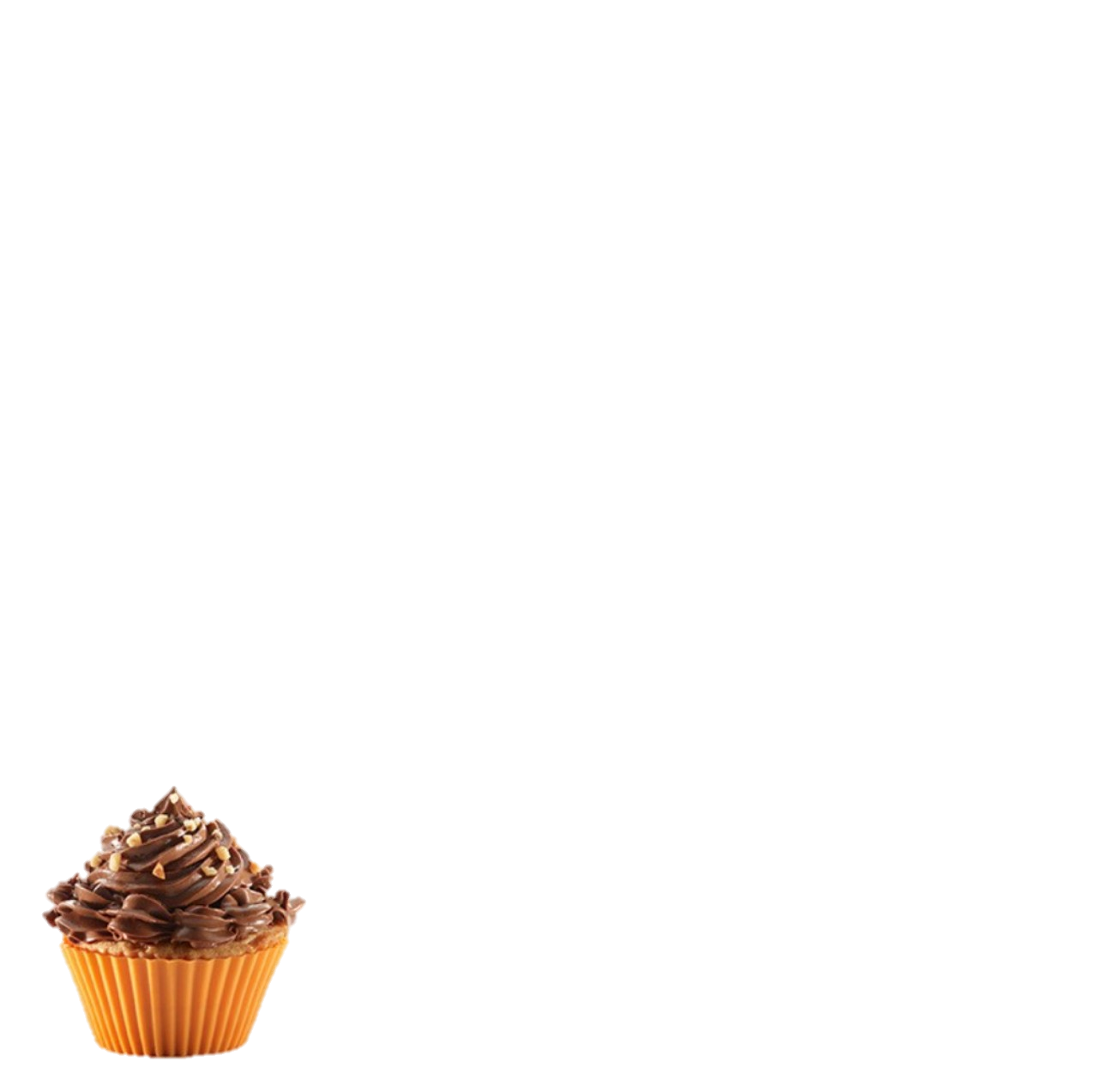 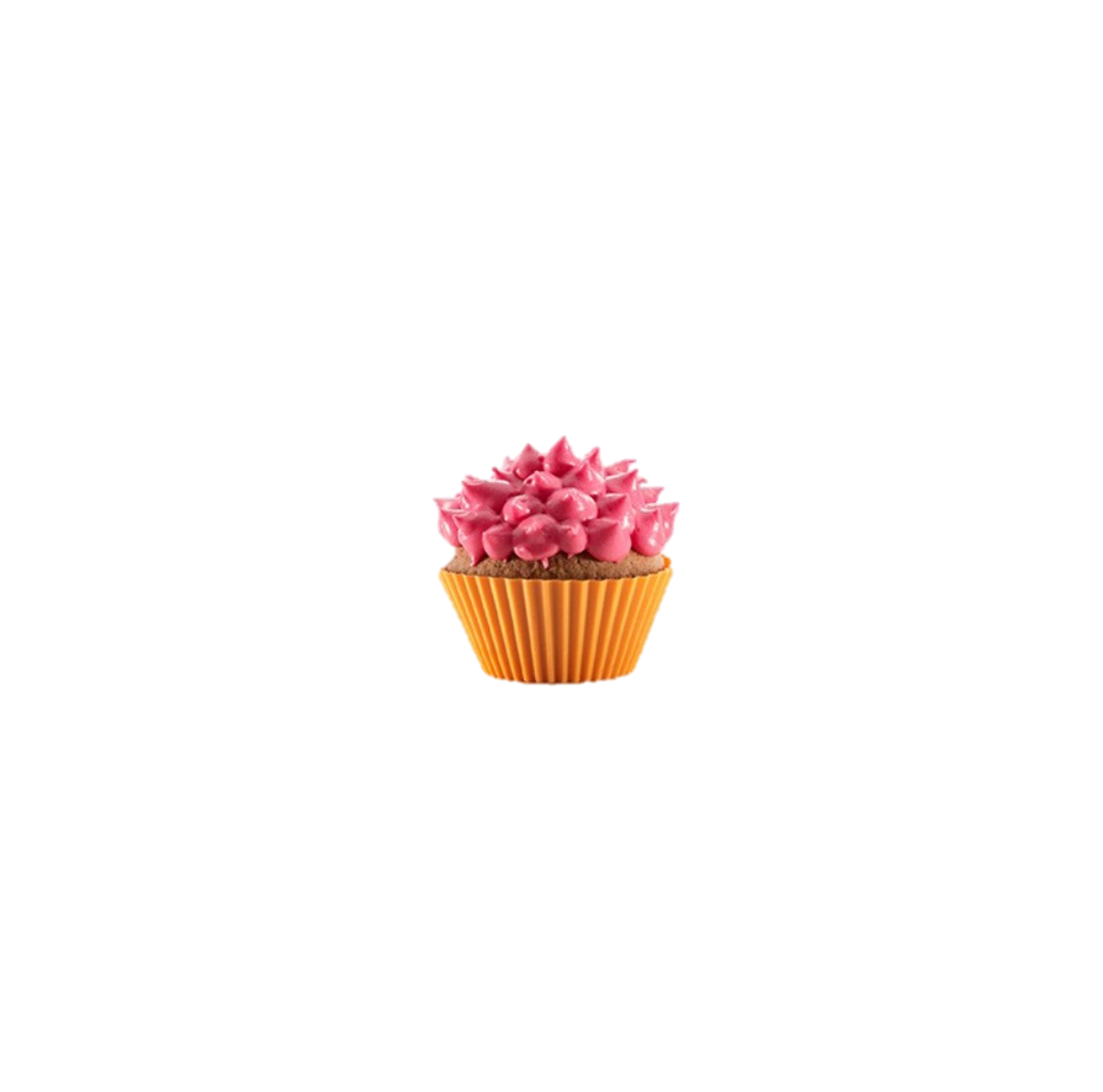 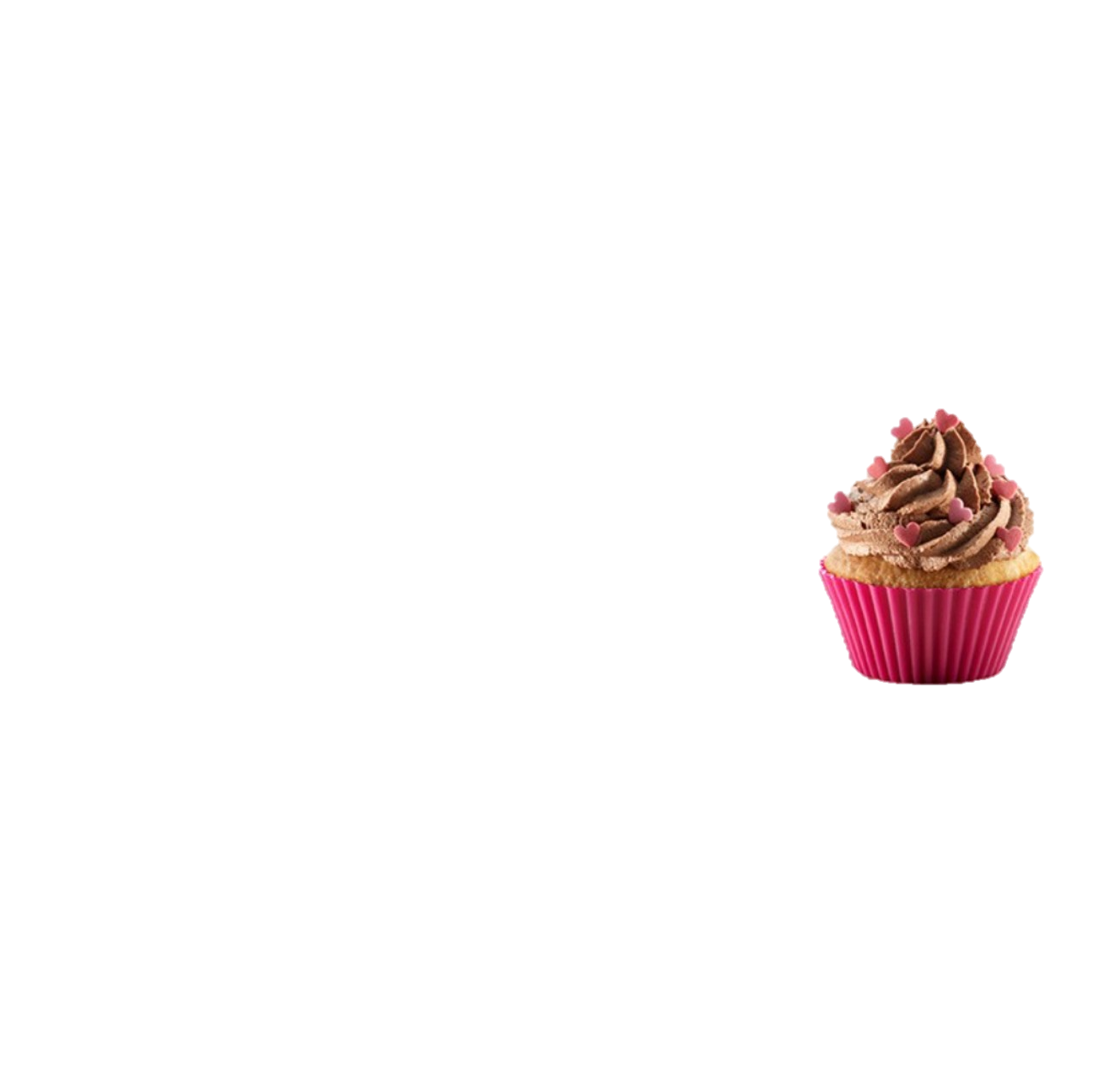 l
l
m
l
h
h
h
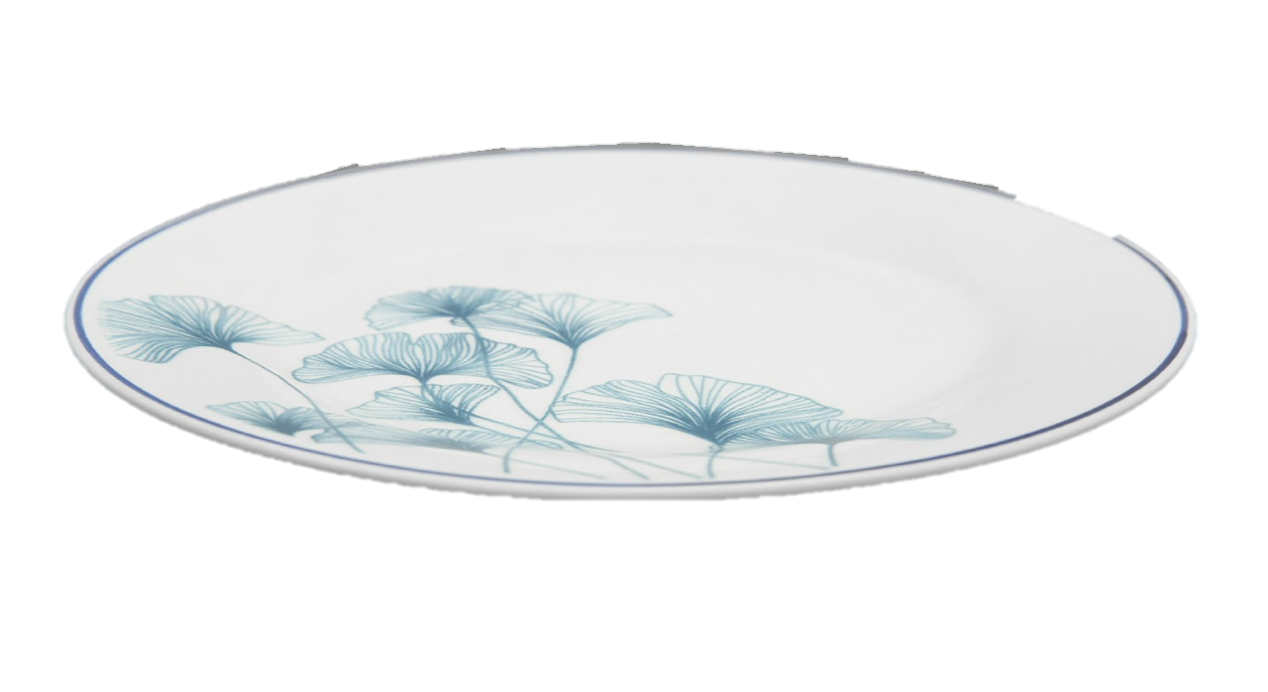 h
l
Trß ch¬i
BÐ tinh m¾t
Cách chơi: 
Trên màn hình xuất hiện ảnh và tên các loại bánh. Bé hãy tìm các chữ cái “l, m, n” vừa học có trong tên các loại bánh đó nhé!
h
h
h
h
h
h
h
b¸nh bét läc
n
l
h
h
h
b¸nh da lîn
n
l
n
h
h
m
n
n
n
b¸nh chÝn tÇng m©y
h
h
h
n
n
b¸nh nhóng
n
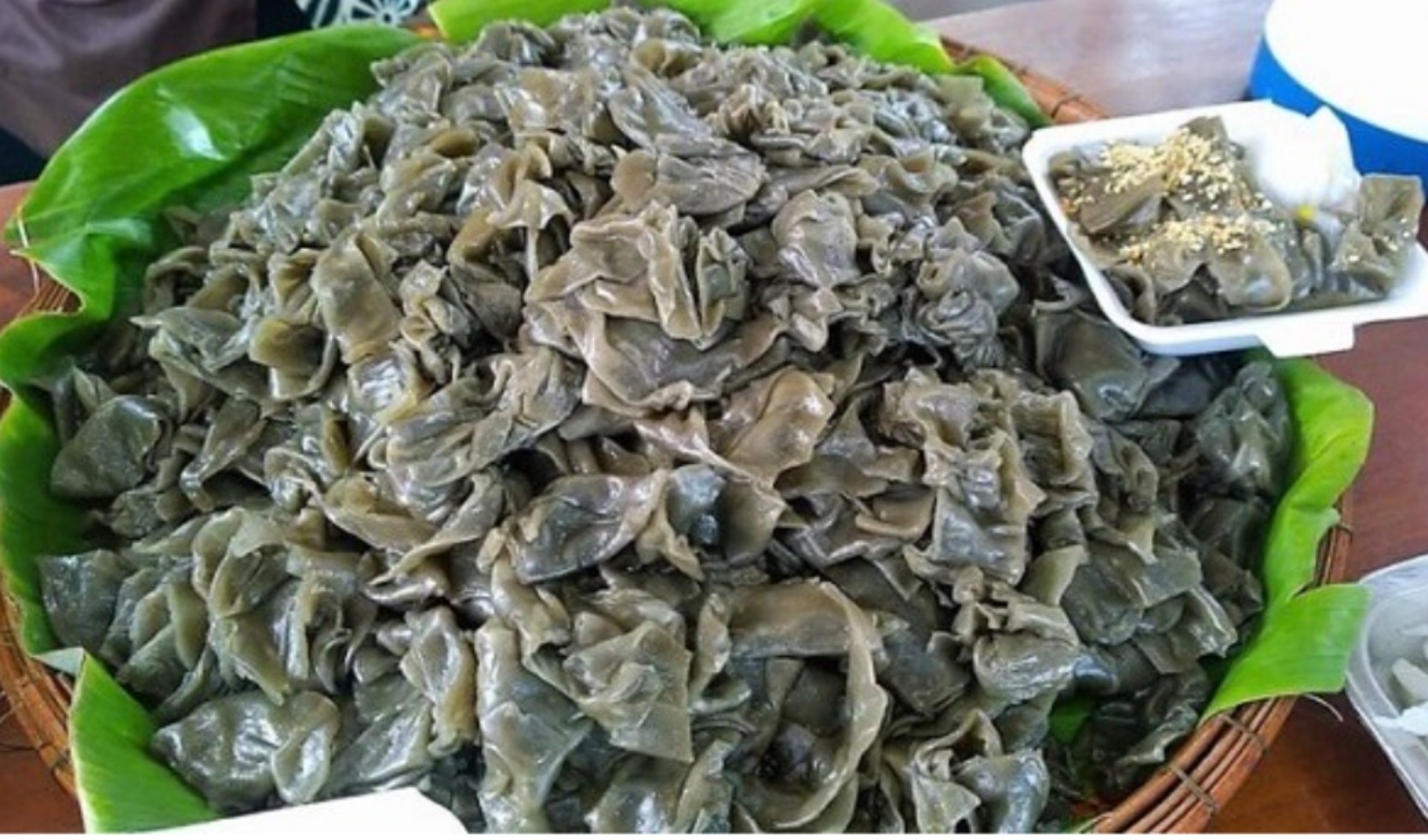 h
h
h
h
l
m
b¸nh l¸ m¬
n
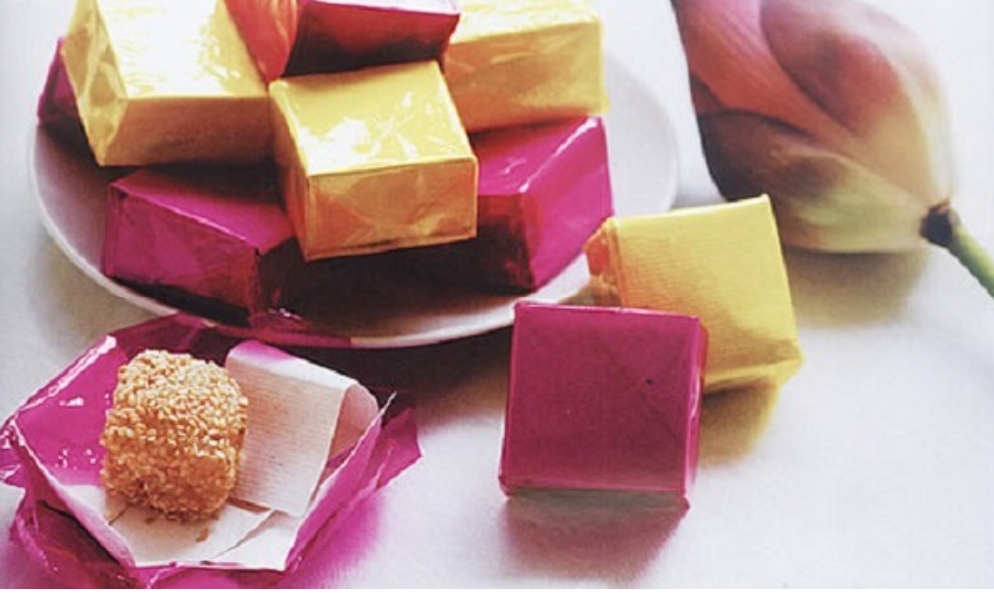 h
h
h
h
m
n
b¸nh m¨ng
n
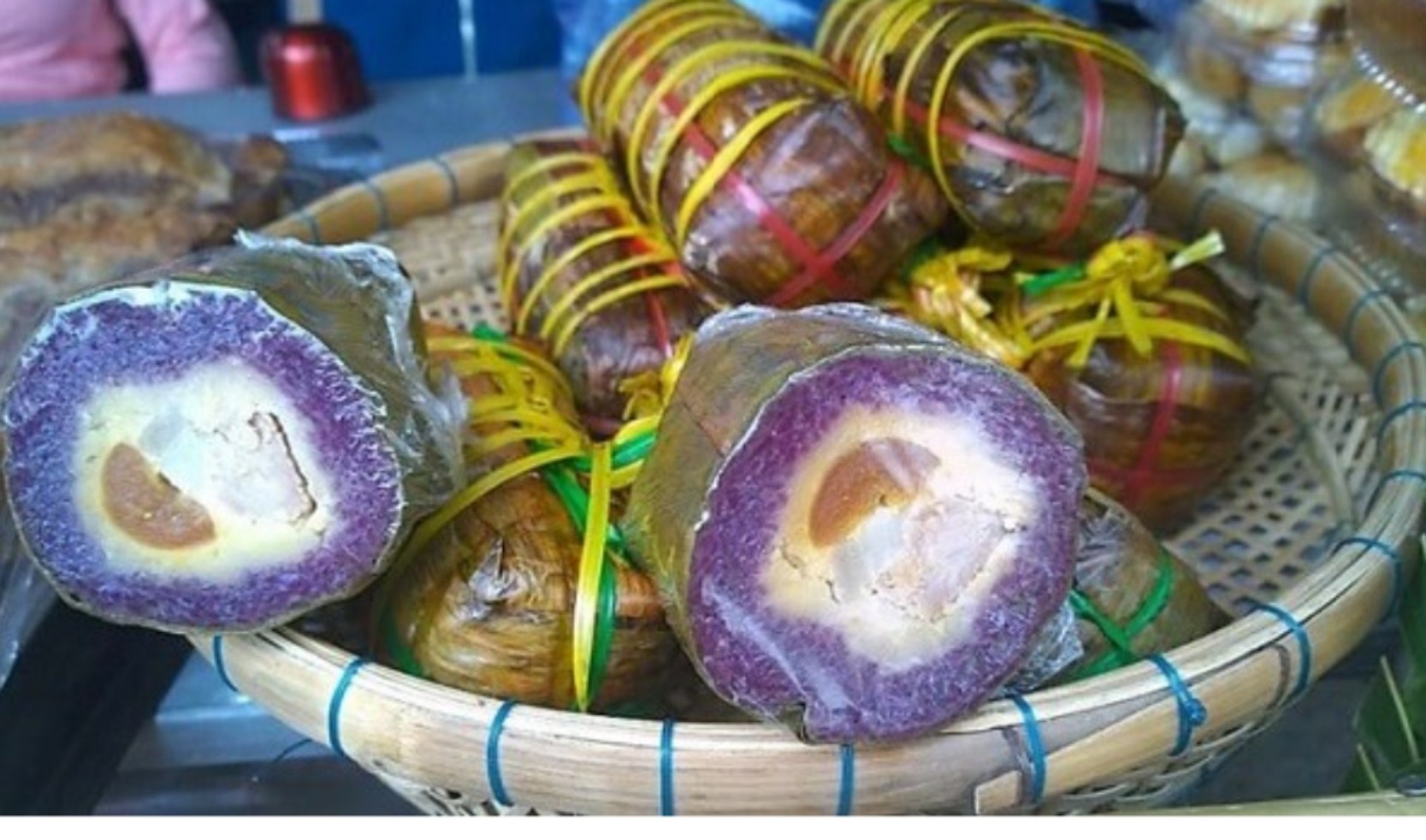 h
h
h
h
l
m
b¸nh tÐt l¸ cÈm
n
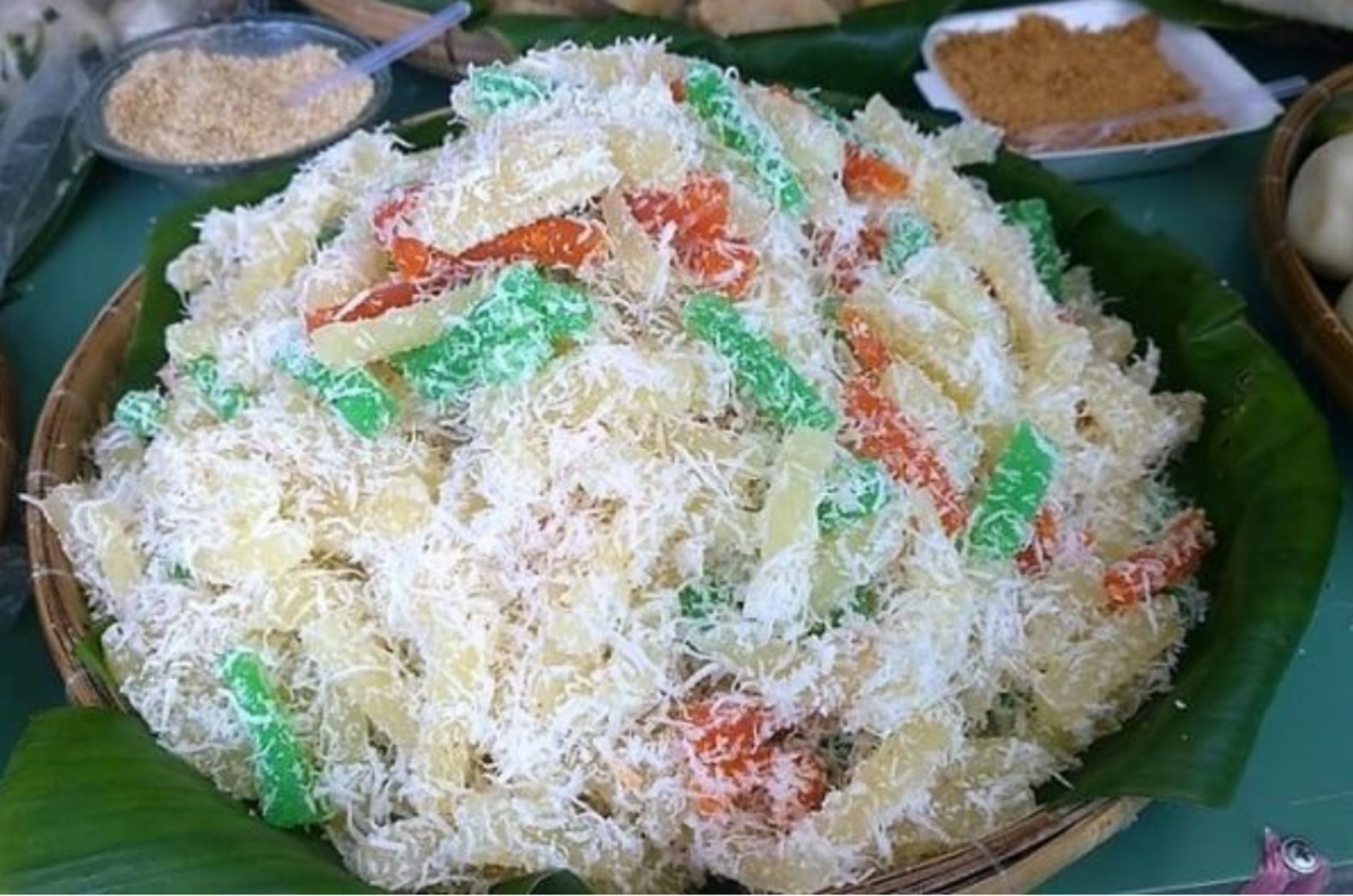 h
h
h
h
m
b¸nh t»m khoai m×
n
m
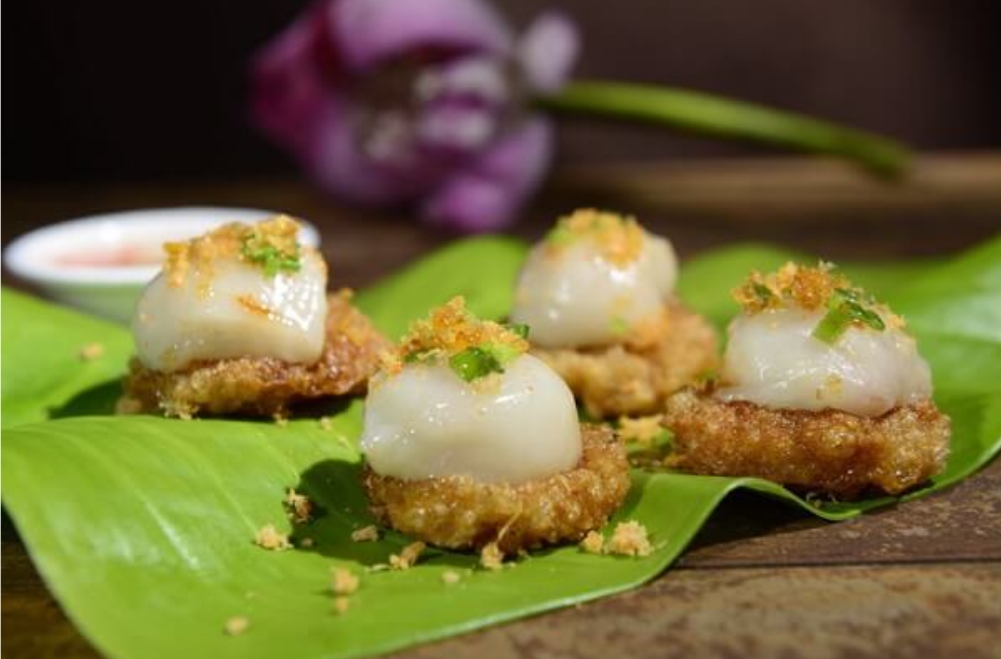 h
h
h
h
m
b¸nh ram Ýt
n
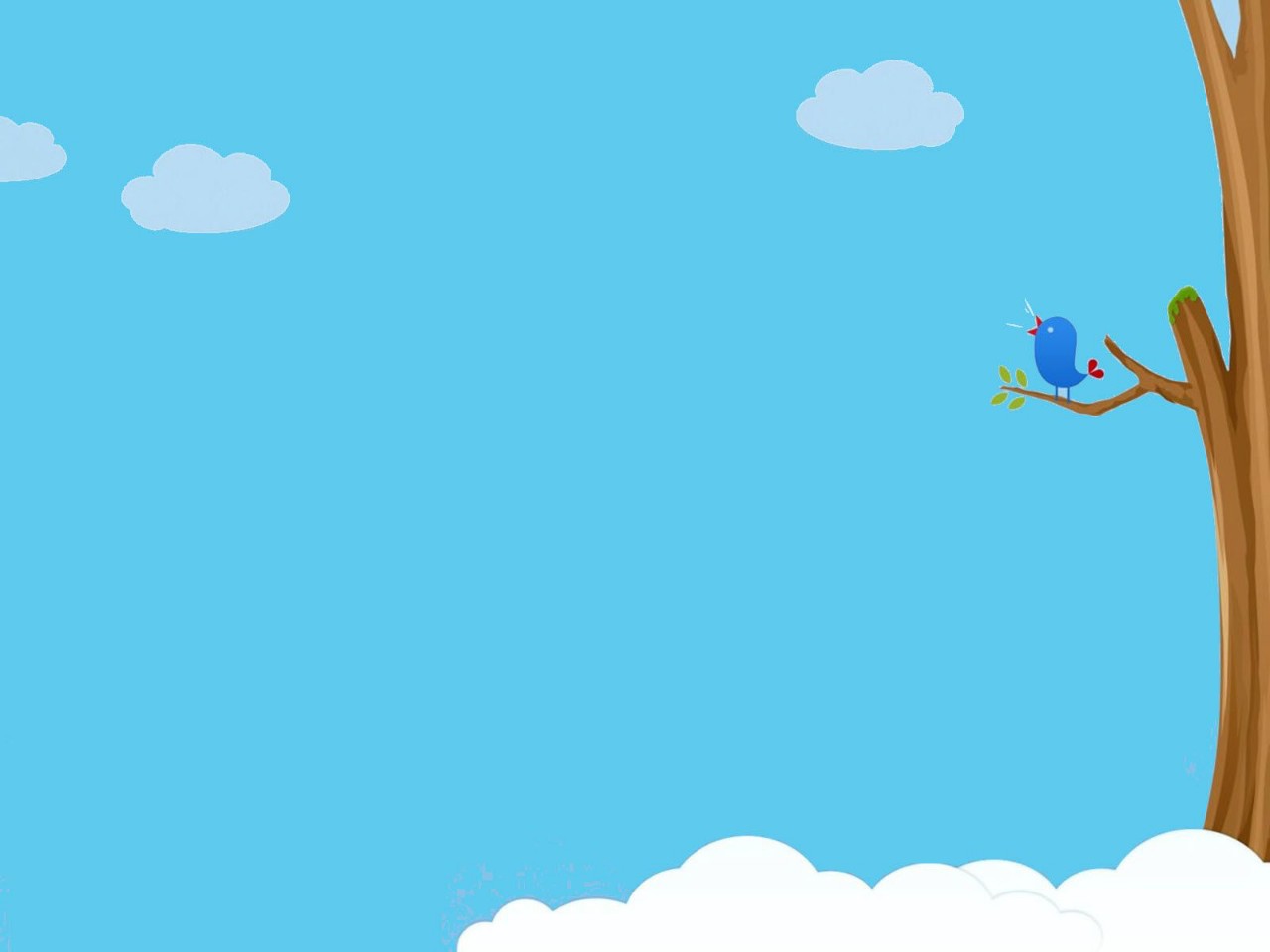